Electromagnetic field and anomalous transports
Xu-Guang Huang
（黄旭光）
Fudan University
July 20, 2021 @ Huzhou
Note: There are many related works on this topic so that I cannot quote them all in this lecture. So I will keep only a few references which are essential for the discussions. I am sorry for not reflecting other relevant works.
2
Electromagnetic fields in heavy-ion collisions
Time Scales of a Relativistic Heavy Ion Collisions
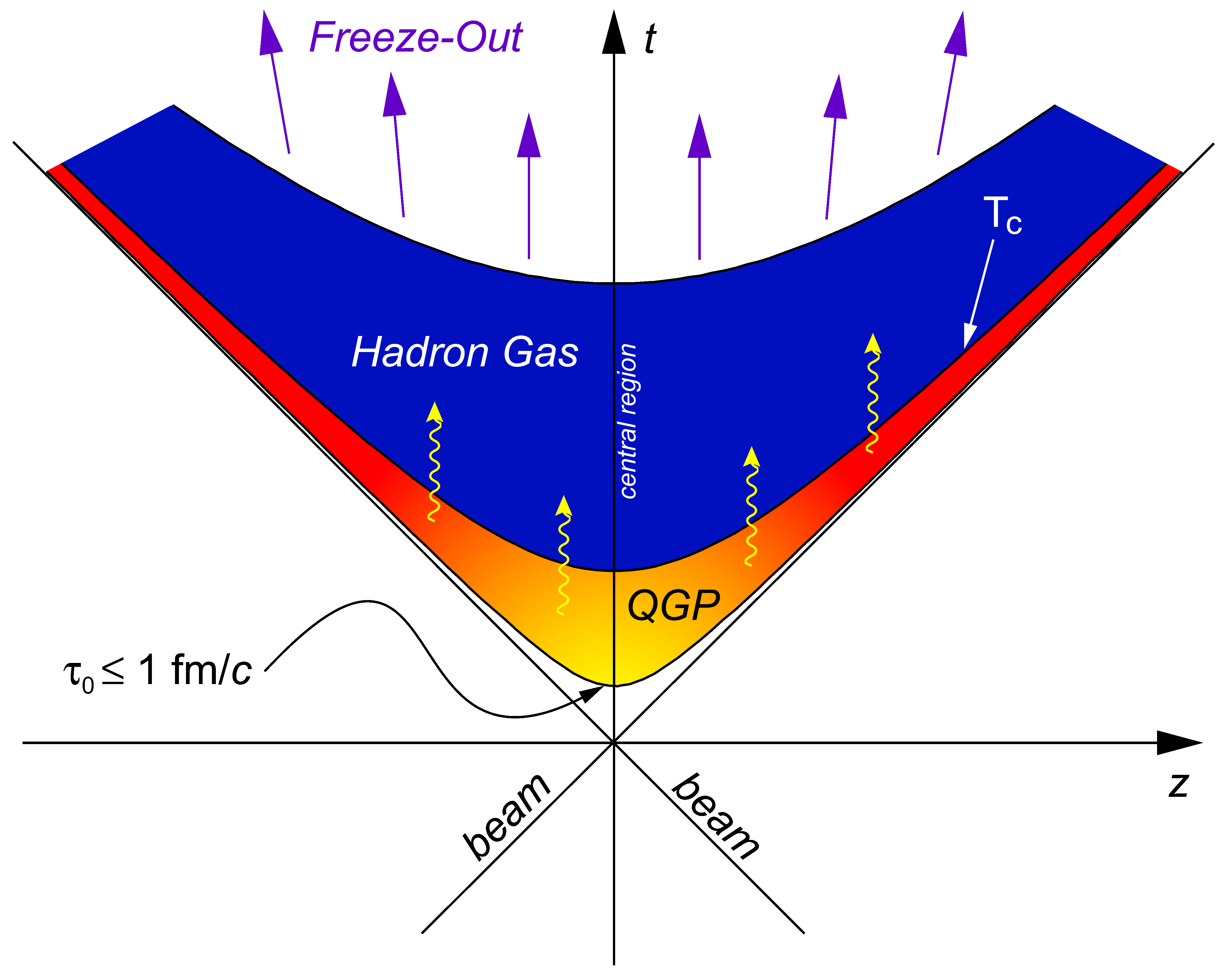 soft physics 
regime
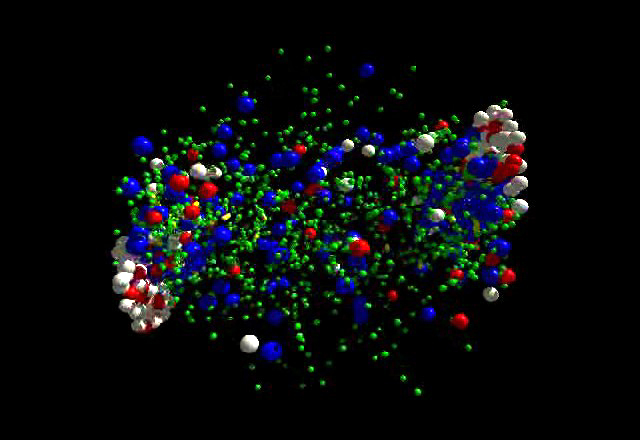 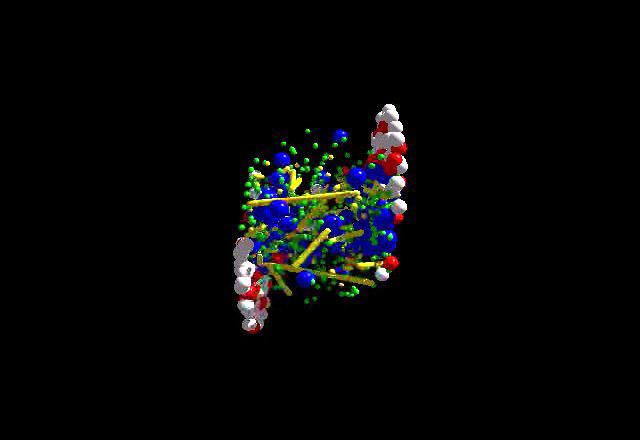 e.m. probes (l+l-, g)
hard (high-pT) probes
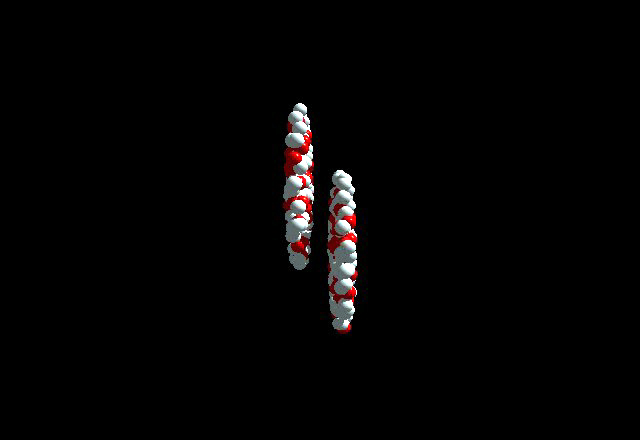 Chemical freezeout (Tch  Tc) : inelastic scattering stops
Kinetic freeze-out (Tfo  Tch): elastic scattering stops
4
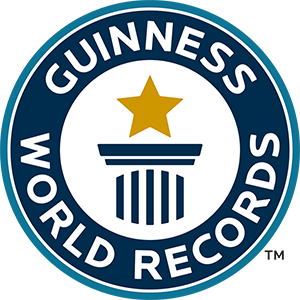 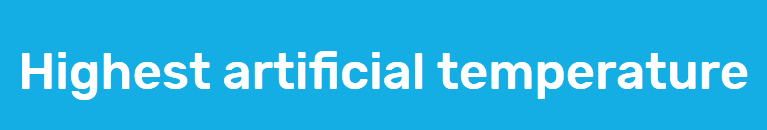 https://www.guinnessworldrecords.com/world-records/highest-man-made-temperature
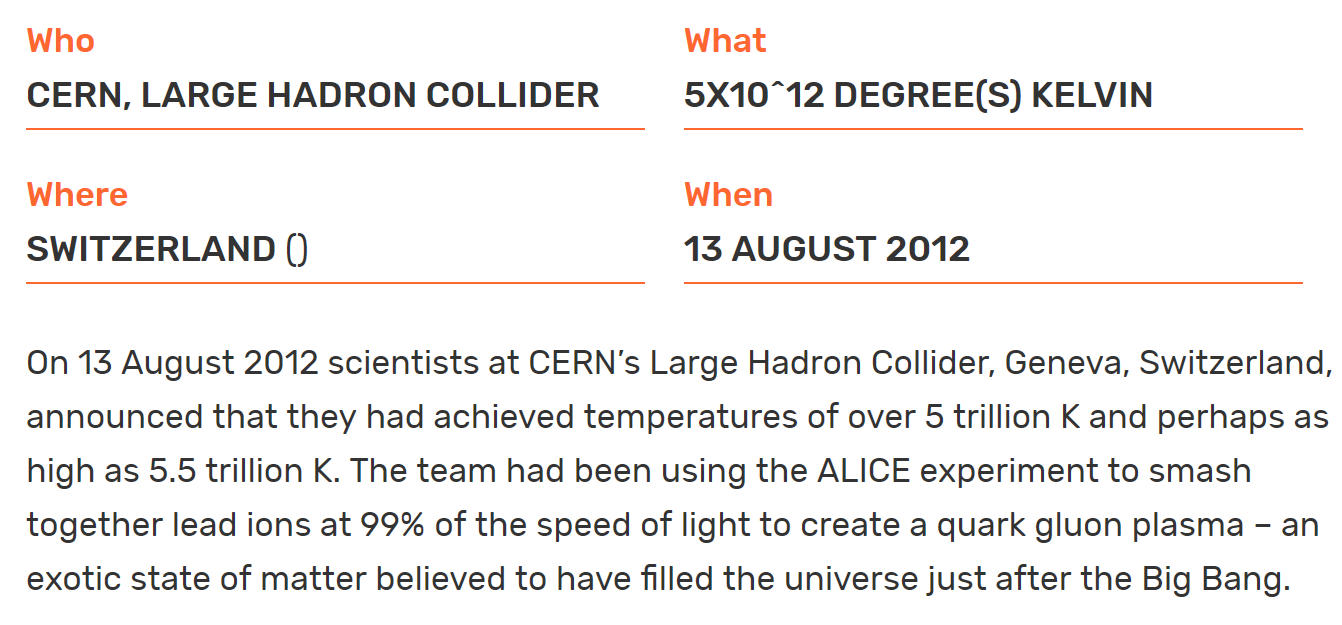 5
The strongest magnet!
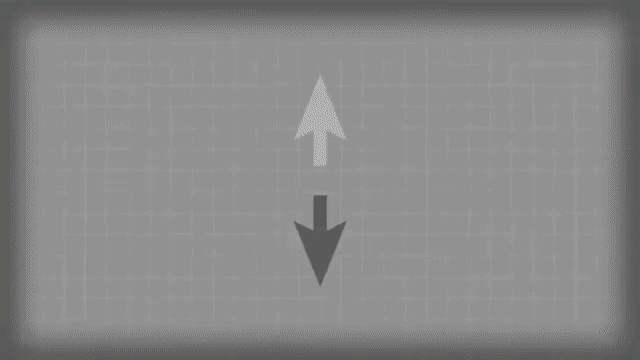 Cartoon from BNL
6
The strongest magnet!
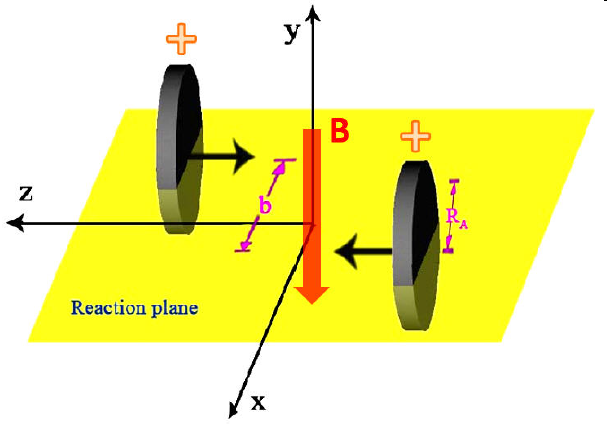 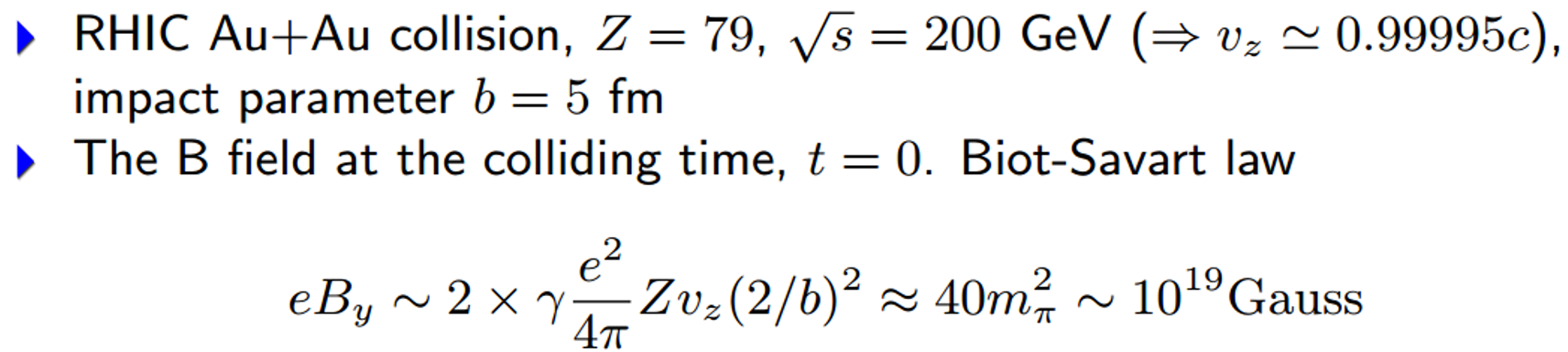 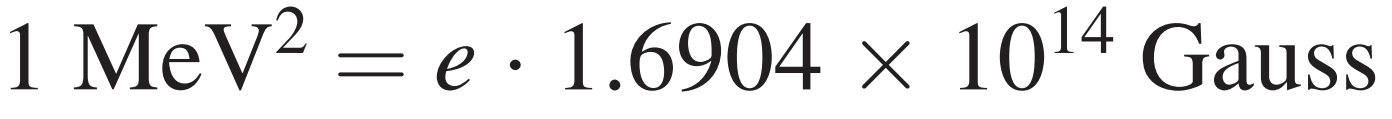 7
The strongest magnet!
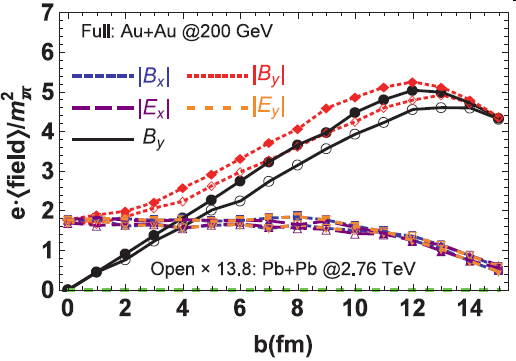 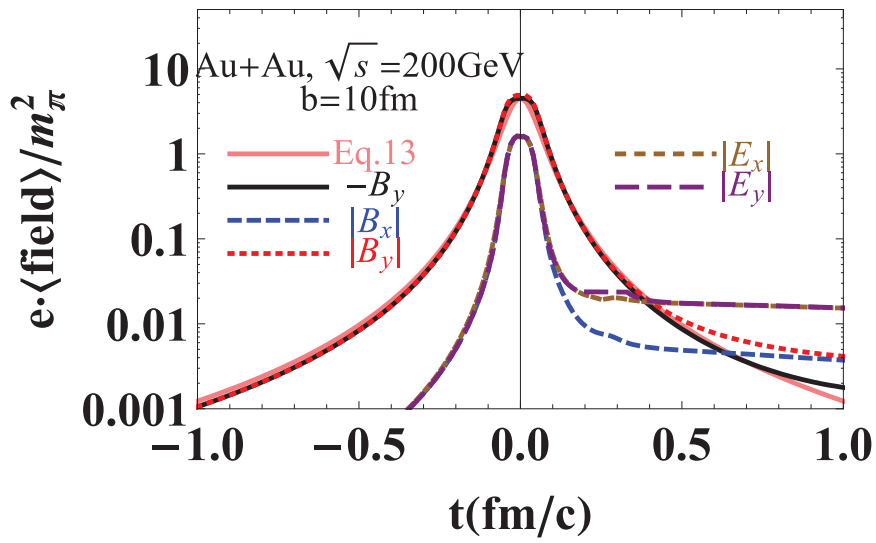 arXiv:1201.5108
arXiv:1509.04073
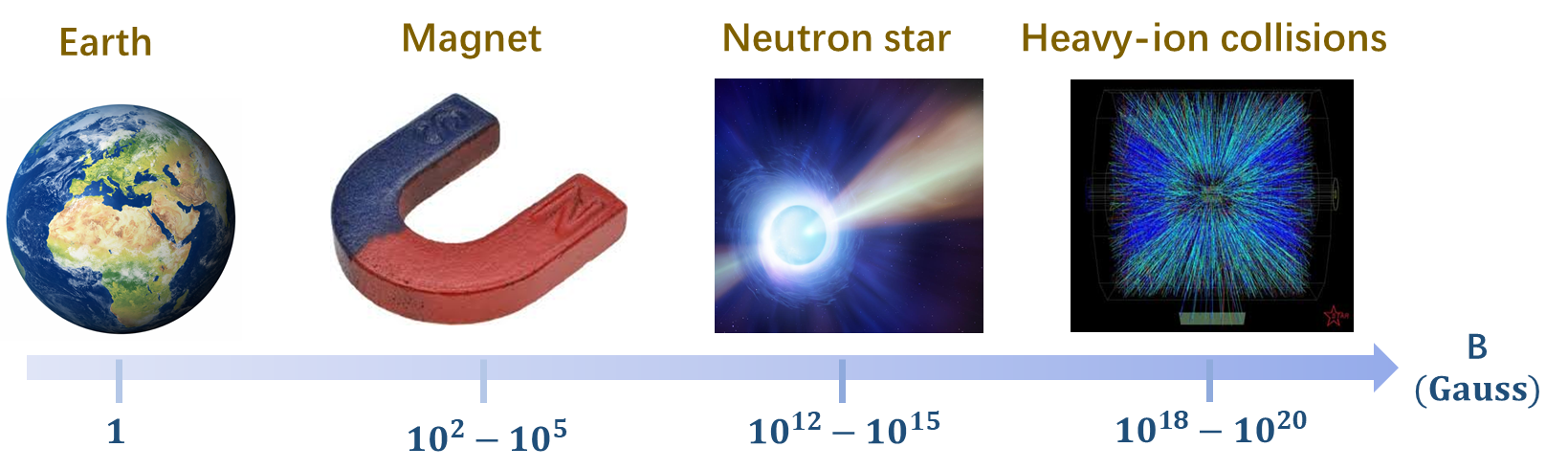 8
The strongest electric field!
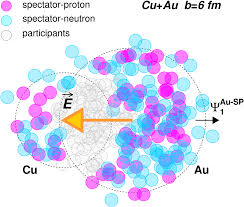 Charge dependence of v1
arXiv:1411.2733
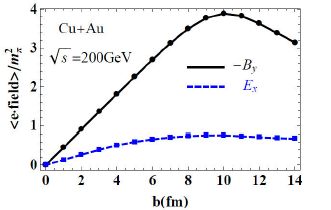 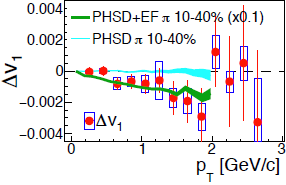 9
How to compute the EM fields?
Consider a moving point charge (for example, a proton):
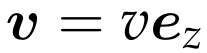 In the rest frame (with a prime):
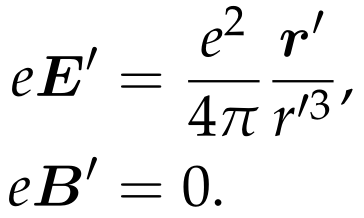 In the Lab frame:
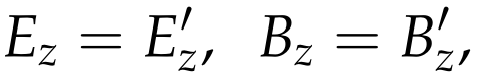 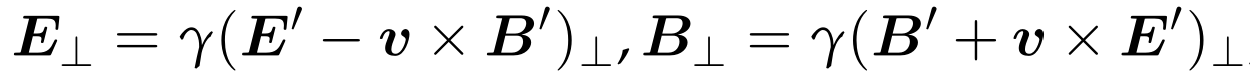 Coordinate relation:
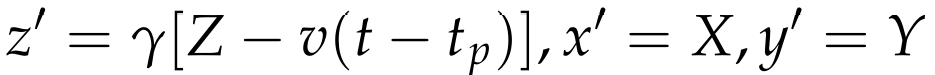 Lab frame
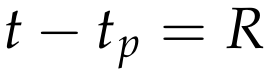 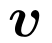 Retardation effect
10
How to compute the EM fields?
Combine the equations above (Homework):
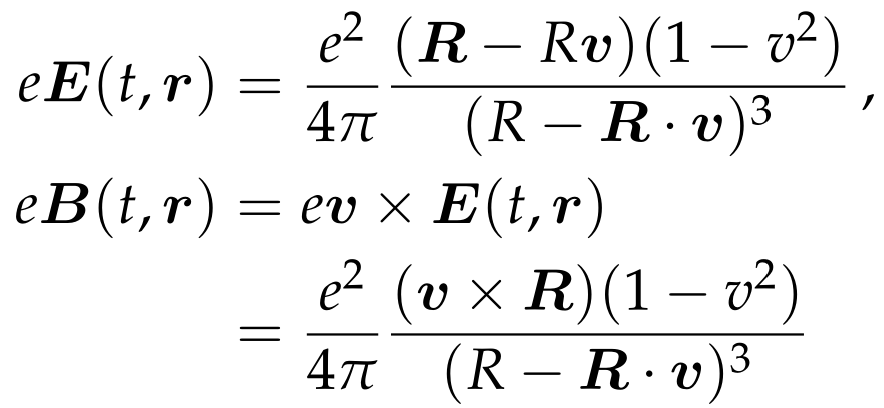 Extended to N particles (e.g., for Au, N=79):
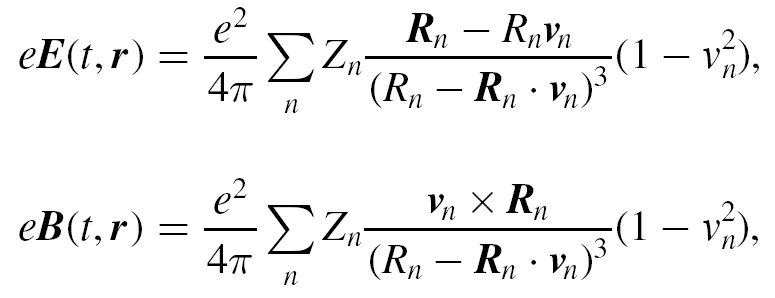 This is the Lienard-Wiechert formula
11
How to compute the EM fields?
From HIJING or AMPT or UrQMD or other event generators, applying these formulas give the EM fields shown before.
As an exercise, we consider continuous charge distribution as an approximation.
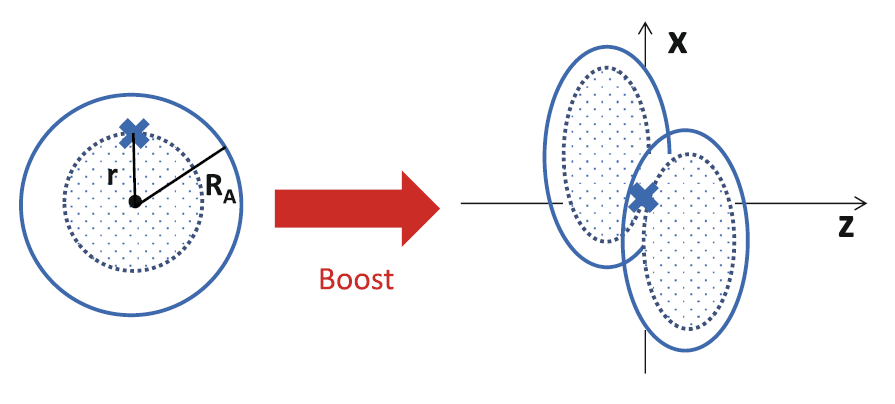 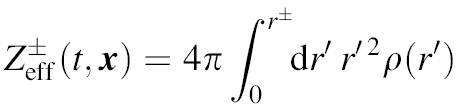 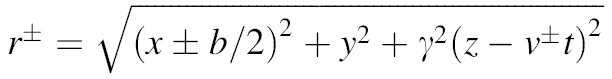 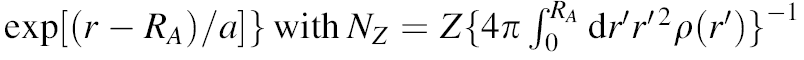 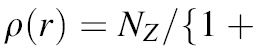 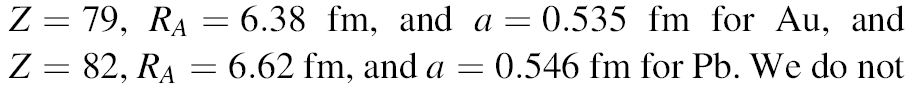 12
How to compute the EM fields?
Homework: using this continuous approximation, calculate the magnetic field at the center of the collision region in Au + Au collisions at 200 GeV.
Answer:
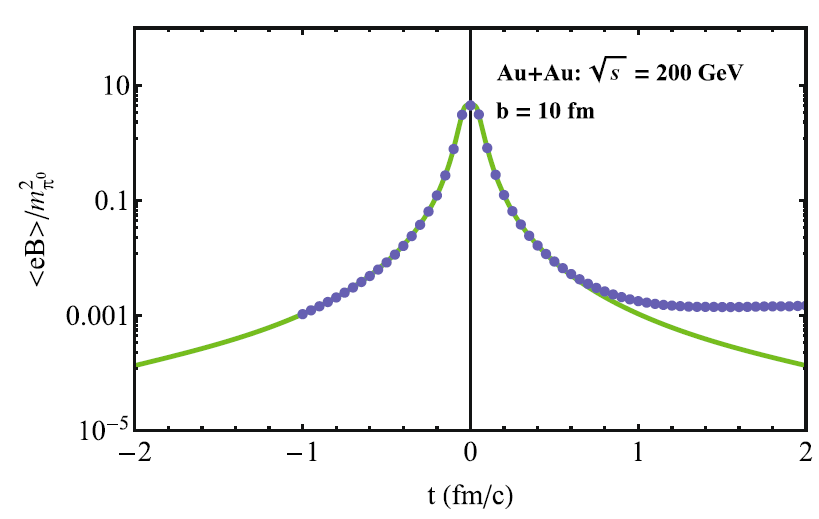 HIJING model
arXiv: 1609.00747
Continuous approximation
13
Some properties of EM field in HICs
Azimuthal fluctuation
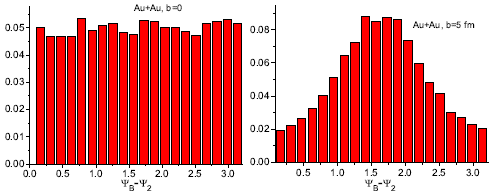 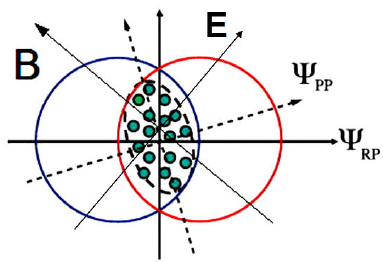 arXiv: 1209.6594
Time evolution of the B field (vacuum)
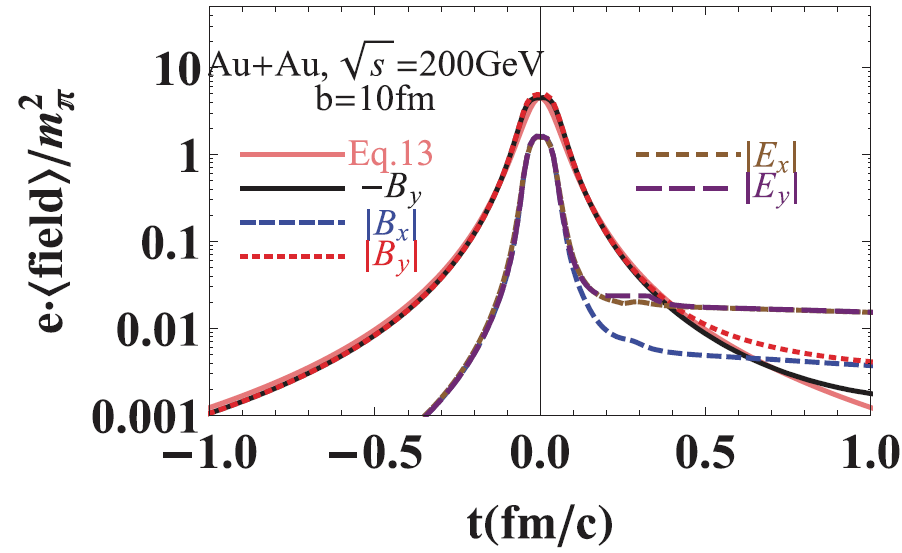 Well fitted by
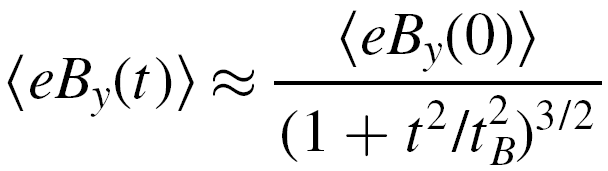 Life time of B field
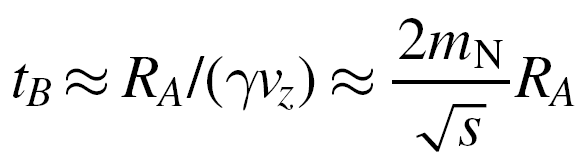 arXiv:1509.04073
14
Some properties of EM field in HICs
Quark gluon plasma (QGP) is a very good conductor
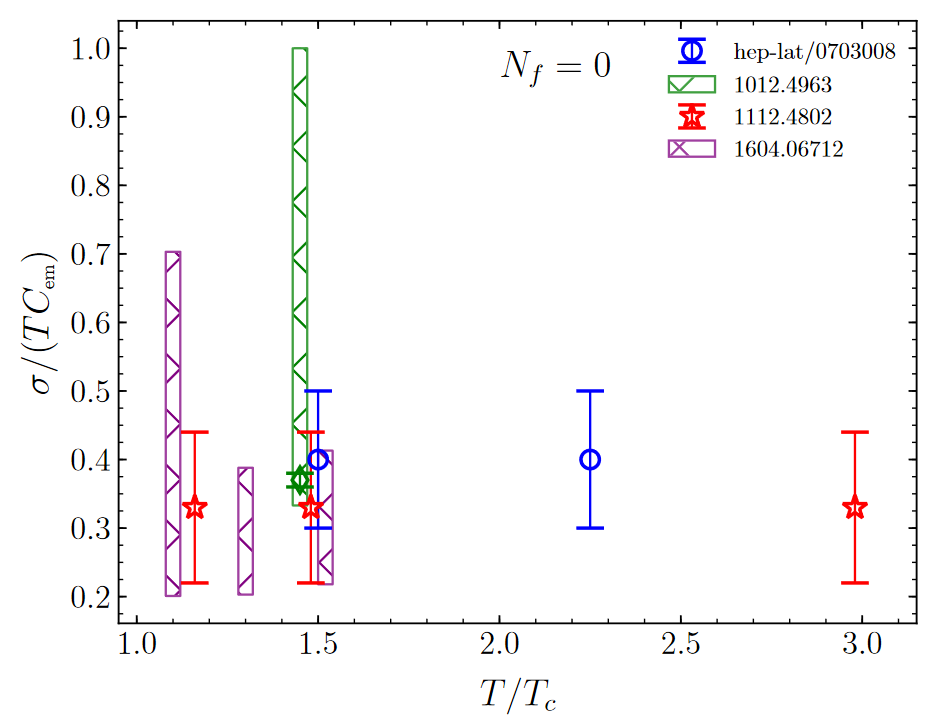 Time evolution of the B field (conducting medium)
B
B
In vacuum:moving charges
In conductor: Faraday effect
15
Some properties of EM field in HICs
Time evolution of the B field (conducting medium): Solving the coupled Boltzmann and Maxwell equations
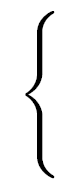 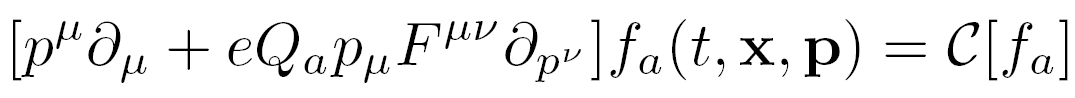 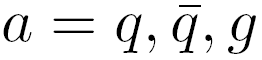 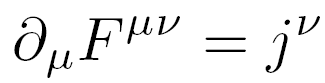 arXiv: 2104.00831
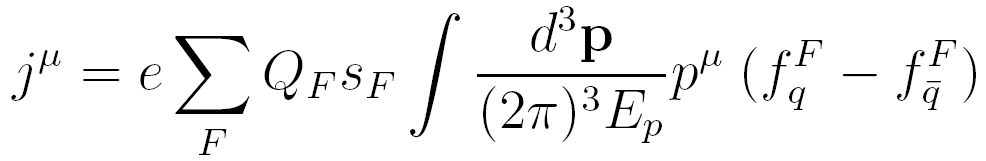 Initial condition for EM field: moving colliding nuclei in vacuum
Initial condition for q and g: CGC inspired distribution
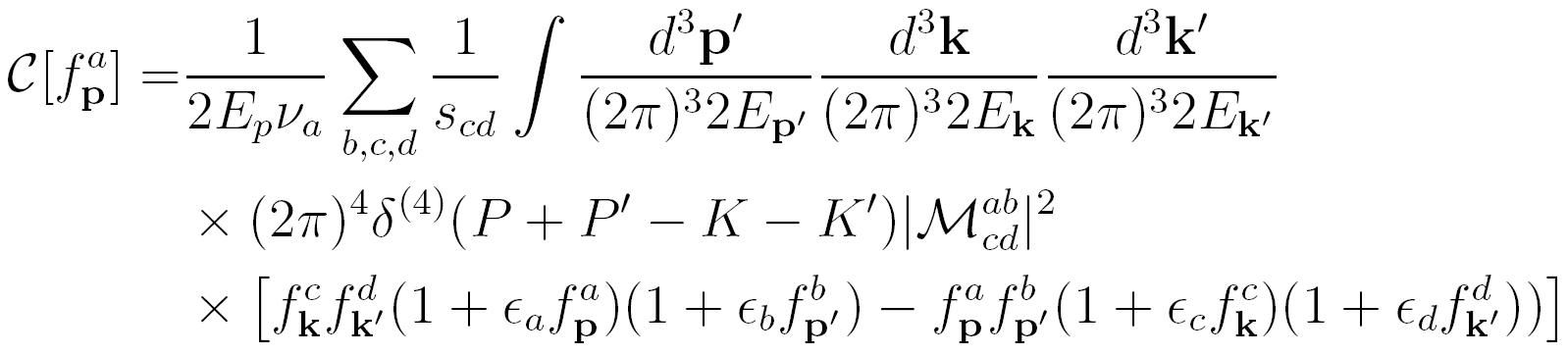 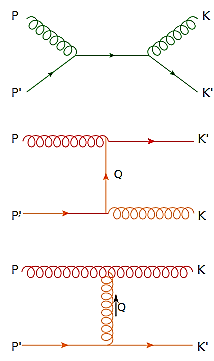 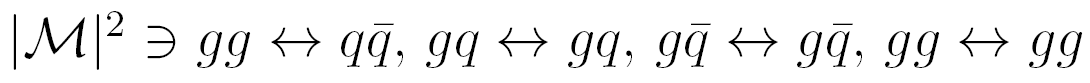 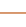 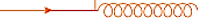 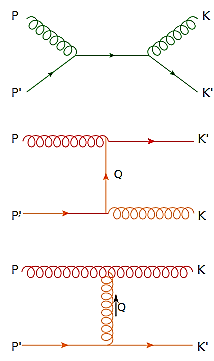 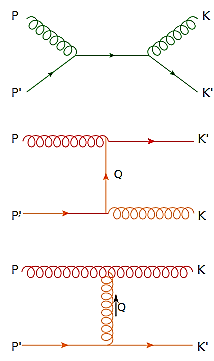 Plus s, u channels
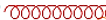 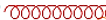 16
Some properties of EM field in HICs
Time evolution of the B field (conducting medium): Solving the coupled Boltzmann and Maxwell equations
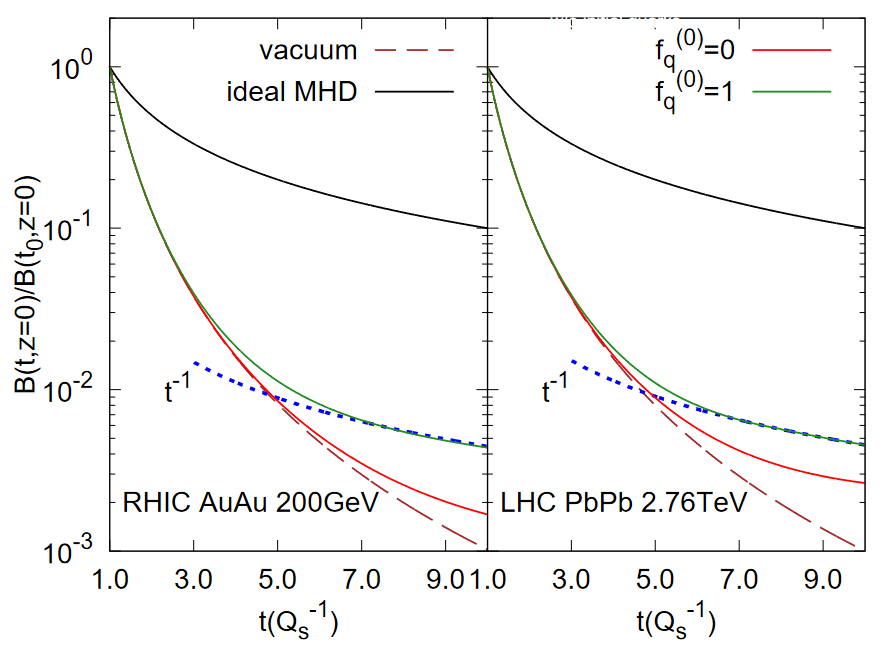 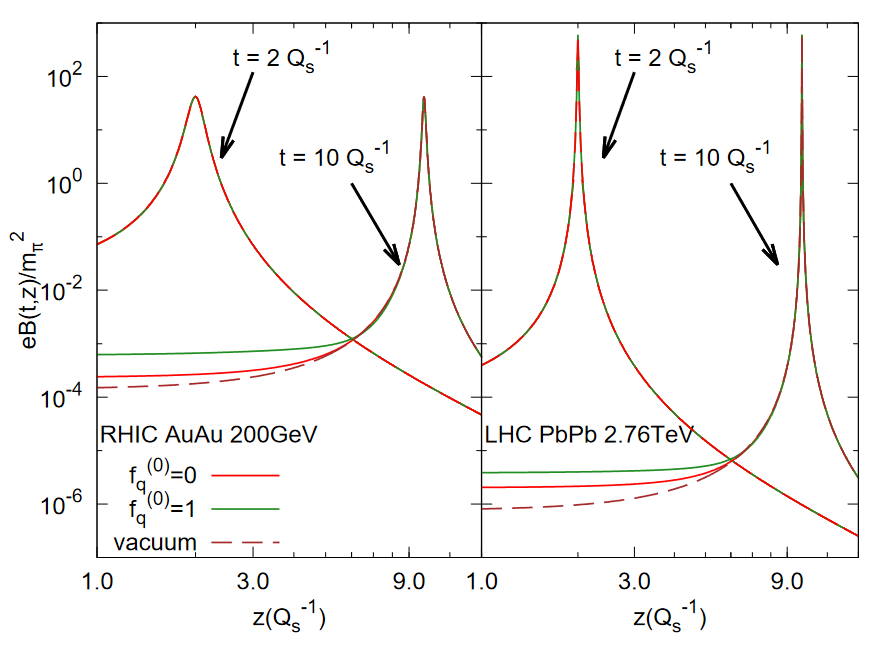 arXiv: 2104.00831
After the kinetic evolution, the system is thermalized, and after that the time evolution can be obtained by solving relativistic magnetohydrodynamics. 
Discussed in Shi Pu’s lecture.
But the full time evolution is still unknown.
17
Angular momentum in HICs
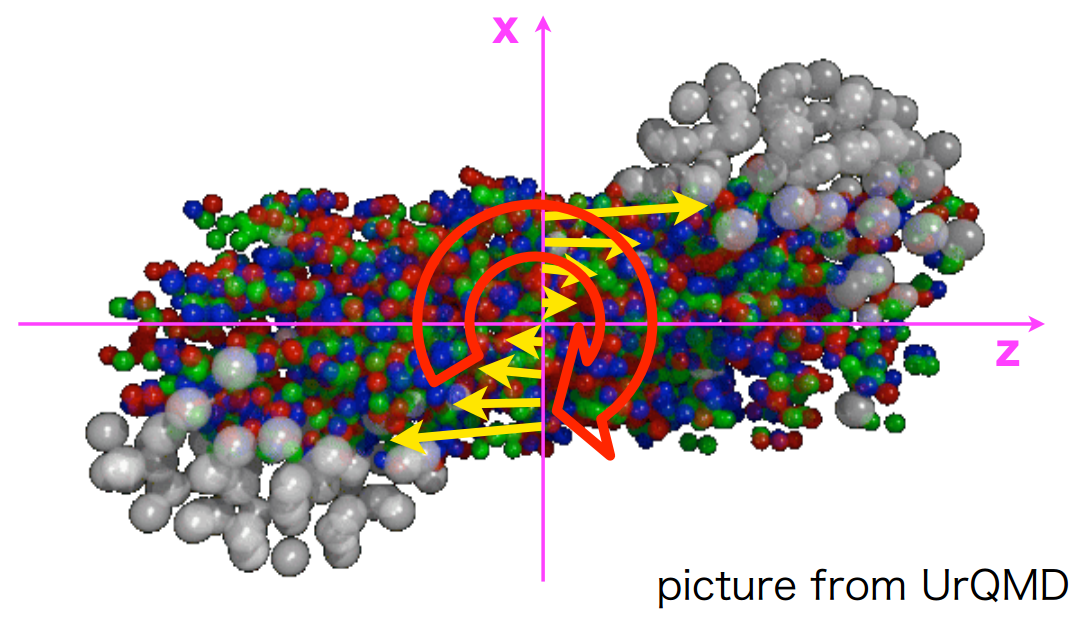 +
Global angular momentum
(RHIC Au+Au 200 GeV, b=10 fm)
18
Fluid vorticity in HICs
Global angular momentum
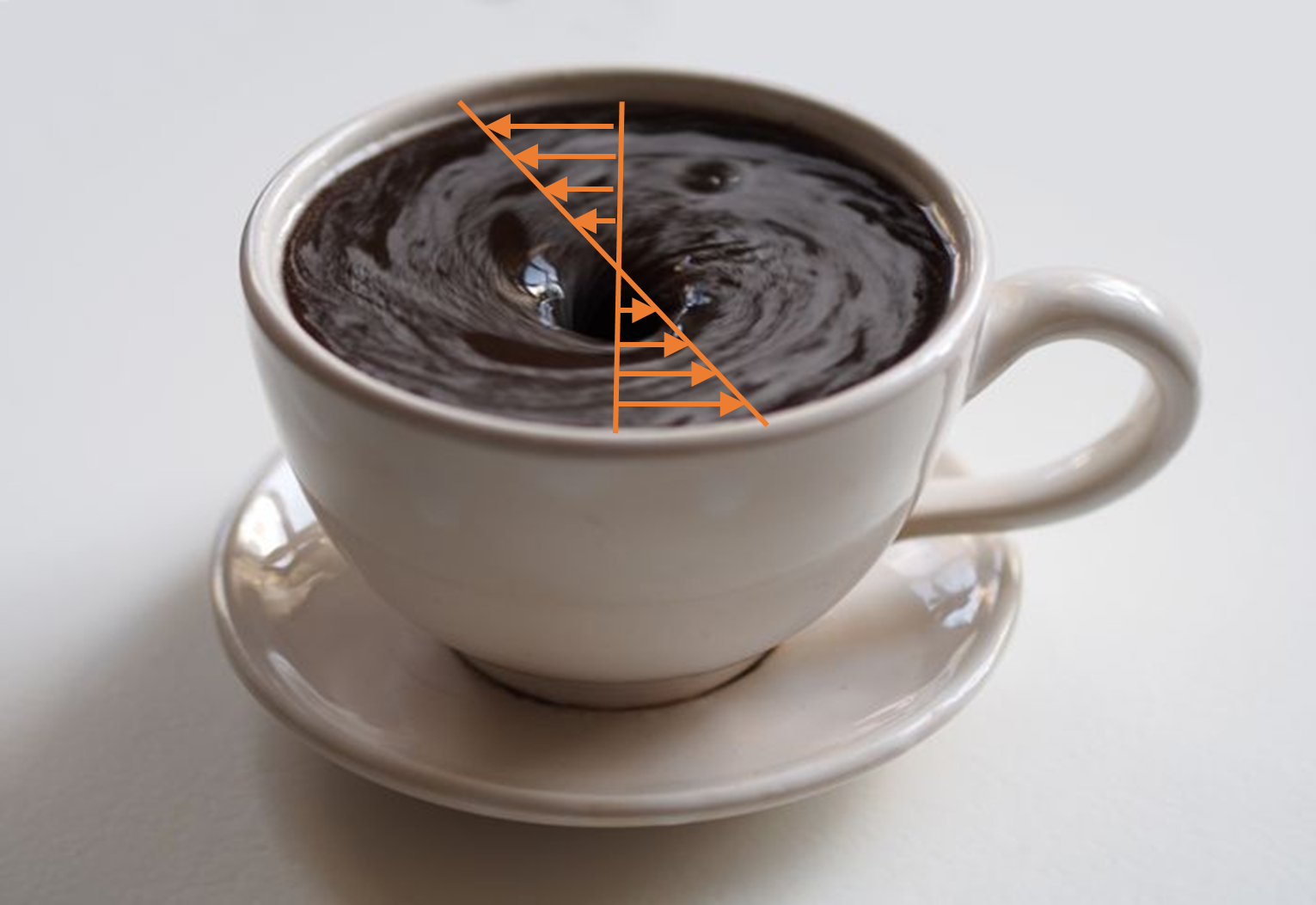 Local fluid vorticity
(Angular velocity of fluid cell)
Let us estimate the vorticity:
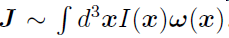 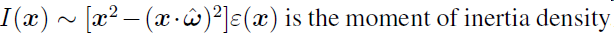 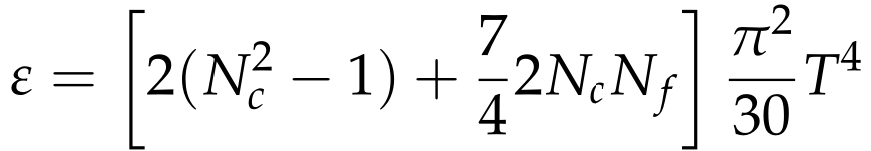 19
Fluid vorticity in HICs
Let us estimate the vorticity:
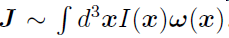 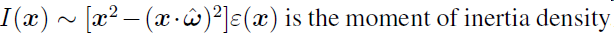 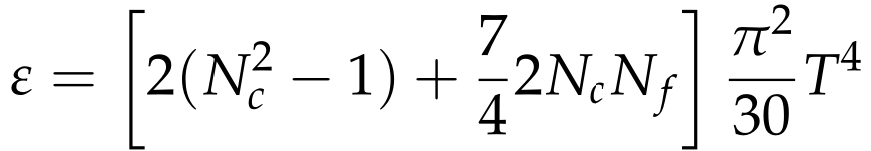 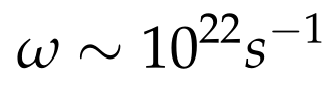 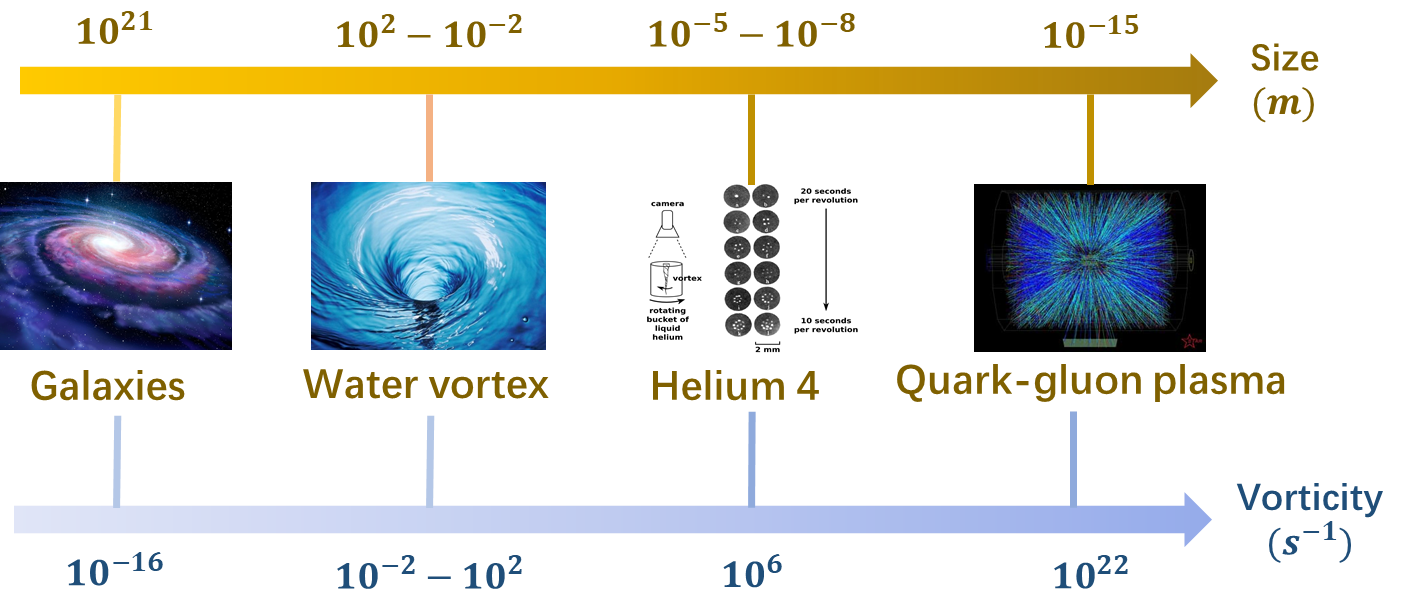 20
Fluid vorticity in HICs
More rigorous computation:
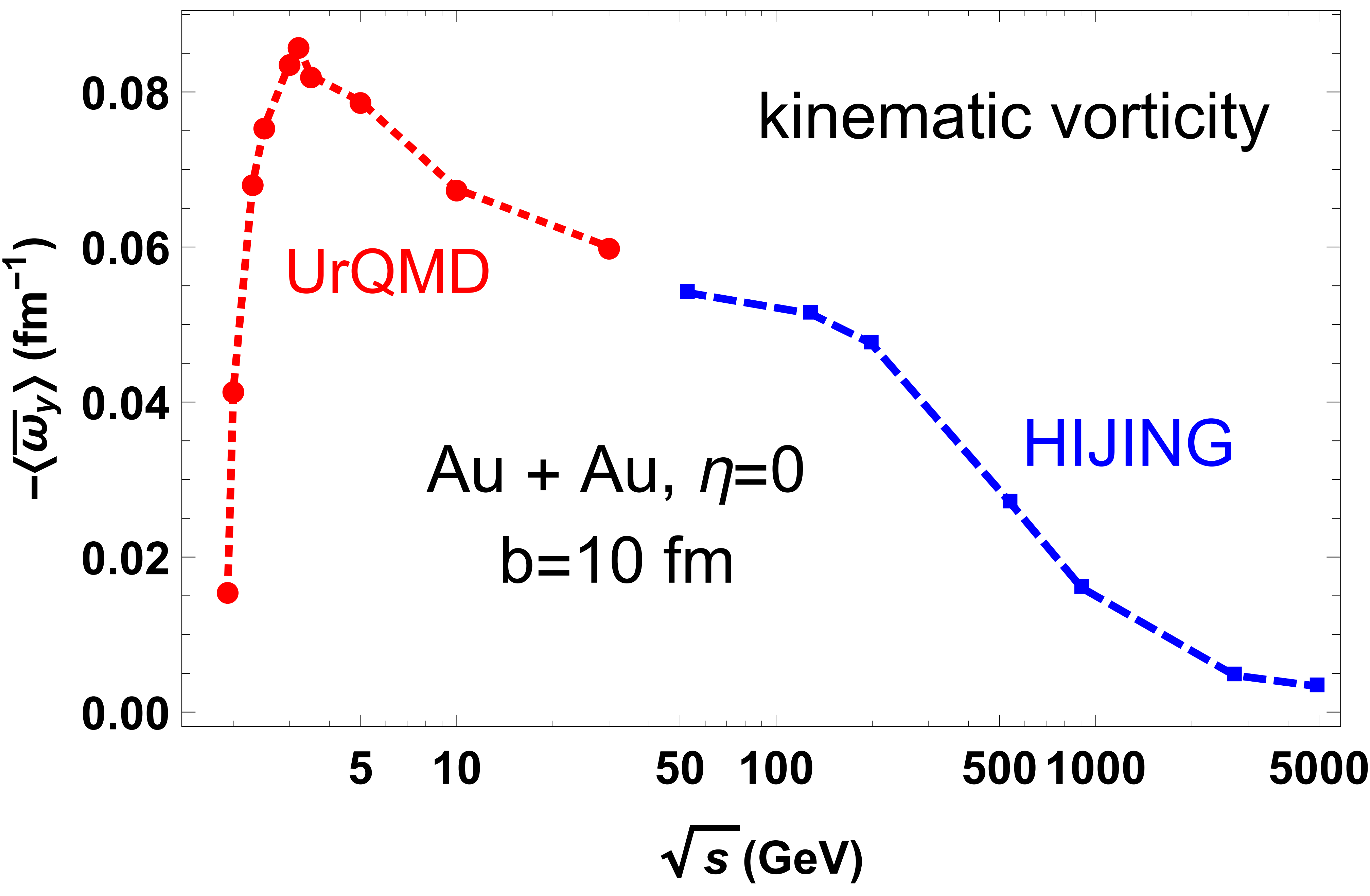 arXiv:1603.06117,
arXiv:2001.01371,
arXiv:2002.07549
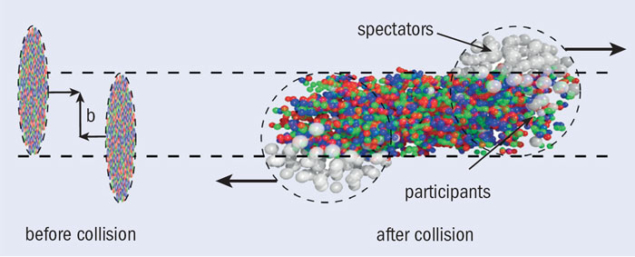 Why decreasing with increasing energy?
21
Heavy-ion collisions can generate
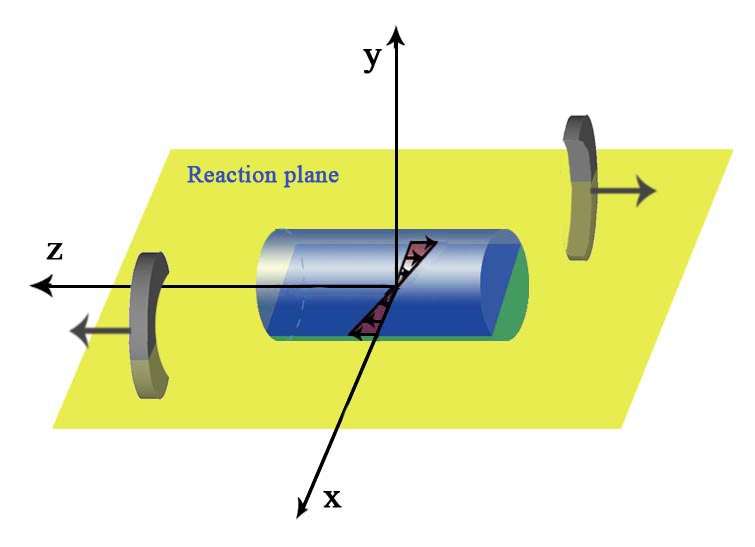 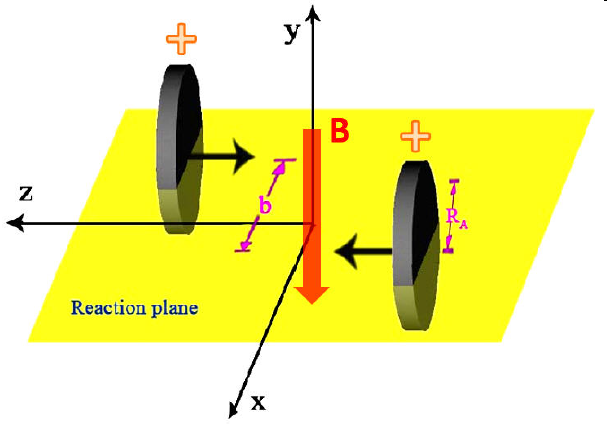 Largest local vorticity
Strongest EM fields
What are the novel effects to the QGP? 
Anomalous chiral transports
22
Chiral anomaly and anomalous transports
Probe QCD topological sector
B,ω
QCD chiral anomaly
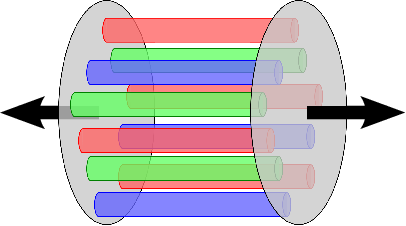 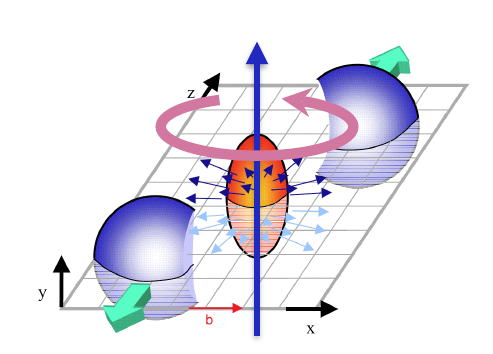 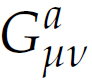 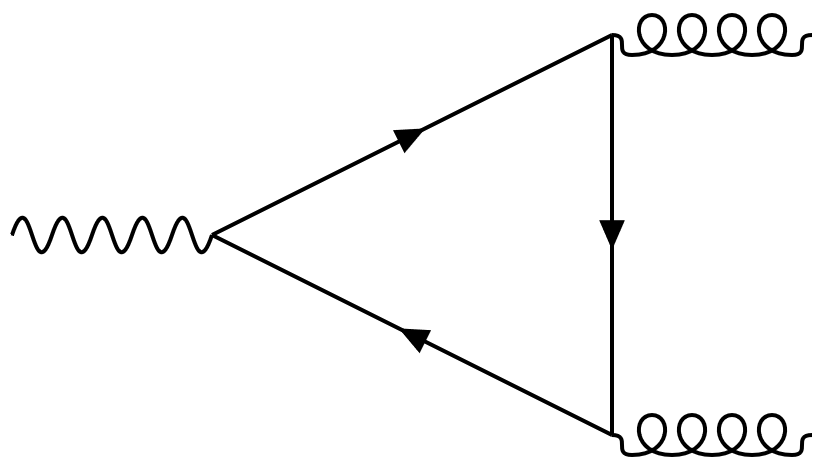 QED chiral anomaly
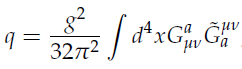 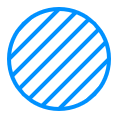 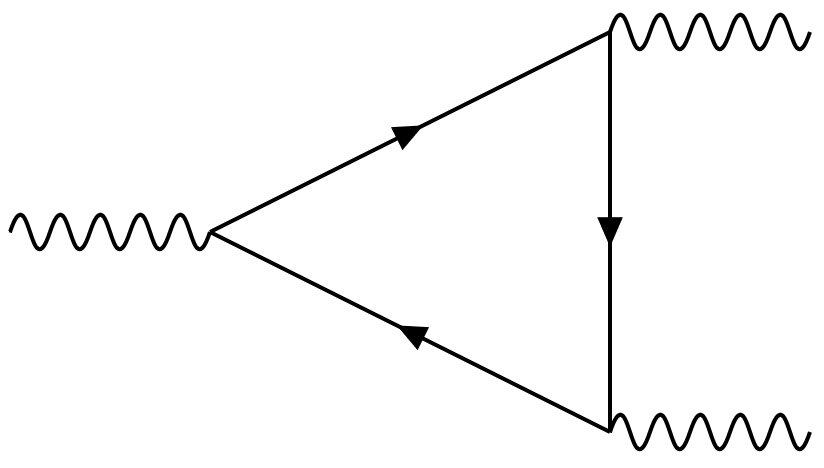 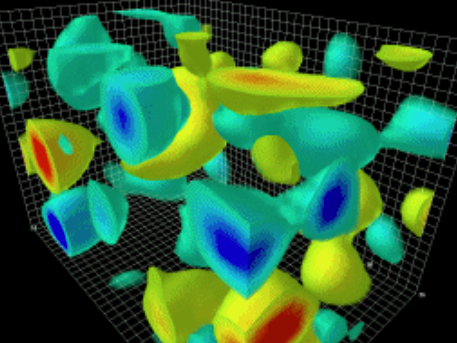 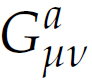 Chiral magnetic/ vortical effects
Initial state topological fluctuations
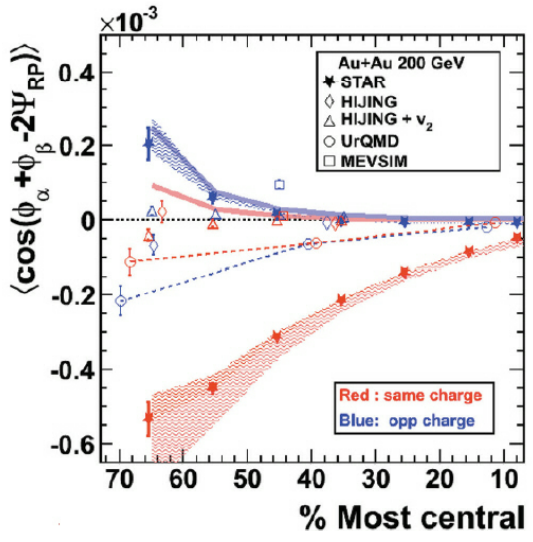 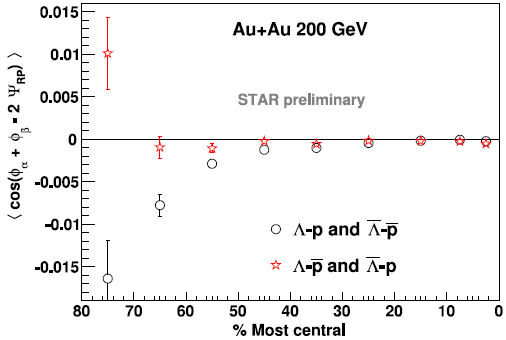 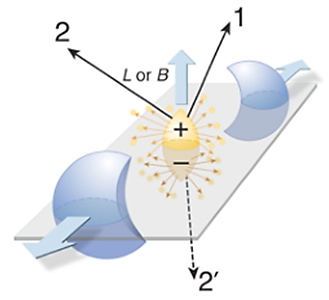 (Voloshin 2004)
(STAR 2009, 2014)
24
QED vacuum
In 3+1 dimension, QED Hamiltonian
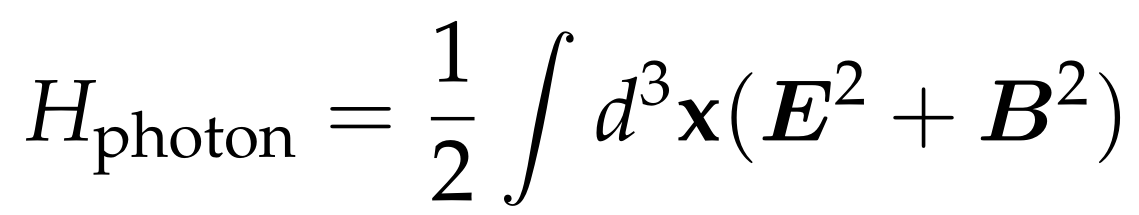 QED vacuum
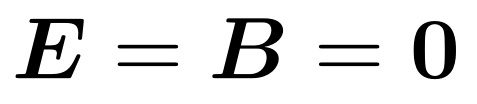 Thus QED vacuum is described by pure gauge
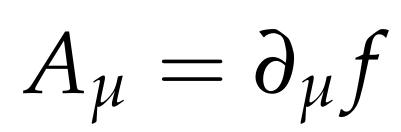 Consider the Chern-Simons term (magnetic helicity) which counts the winding number of magnetic lines (and thus is topological)
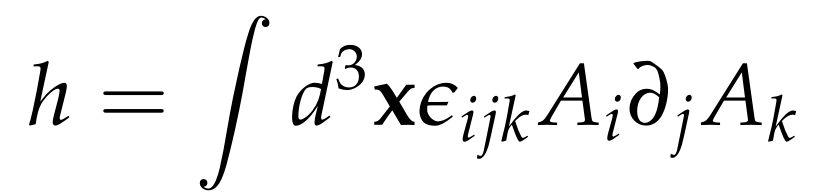 It is zero in (3+1)-D QED vacuum. So QED vacuum is topologically trivial.
*Note: in (1+1)-D, QED vacuum is topologically nontrivial.
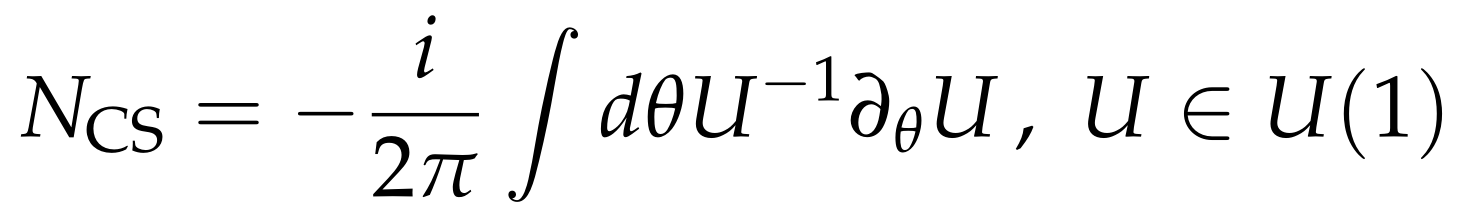 25
QCD vacuum
In 3+1 dimension, QCD Hamiltonian
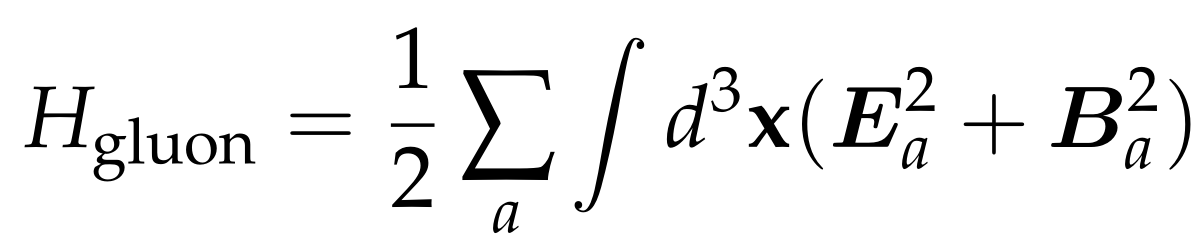 QCD vacuum
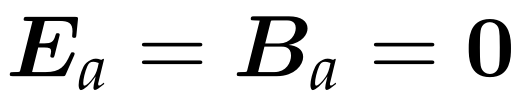 Thus QCD vacuum is described by pure gauge
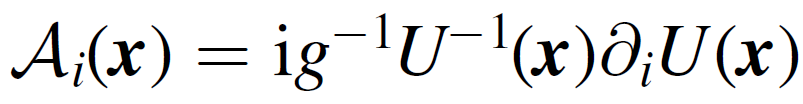 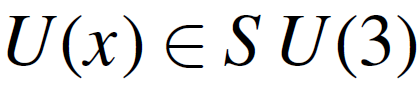 Consider the Chern-Simons term (the coupling constant is absorbed into gauge field)
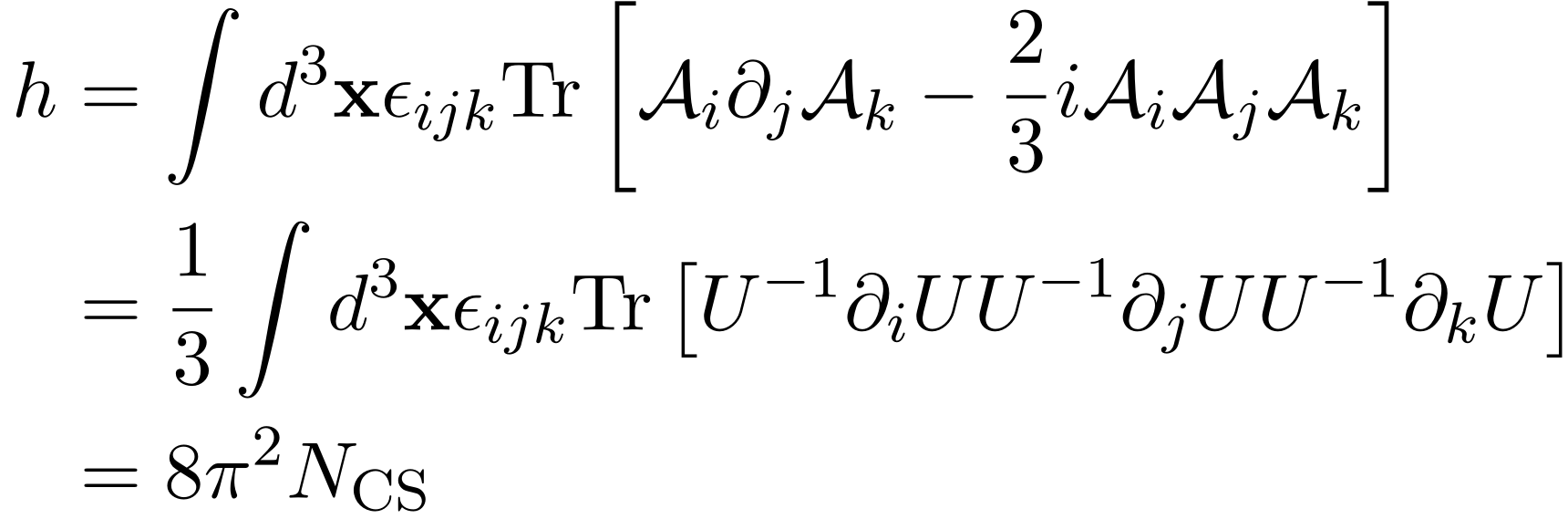 It is non-zero! So in (3+1)-D QCD vacuum is topologically non-trivial!
*Homework: Show that N_CS is an integer and counting the winding number from S^3 to S^3
26
QCD vacuum
QCD topologically nontrivial vacuum: The theta vacuum






Transition between 2 vacua is topological (e.g., Instanton, sphaleron)
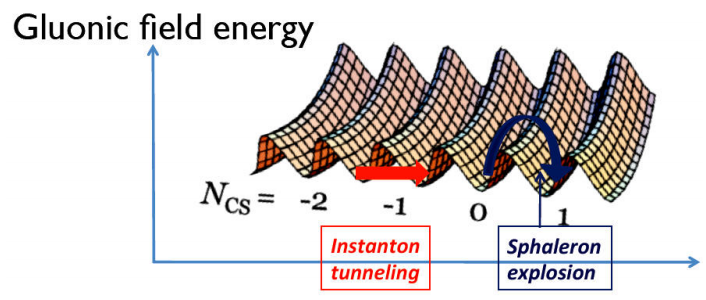 27
Topological fluctuation of QCD vacuum
Lecture 5: Quark-gluon plasma (2)
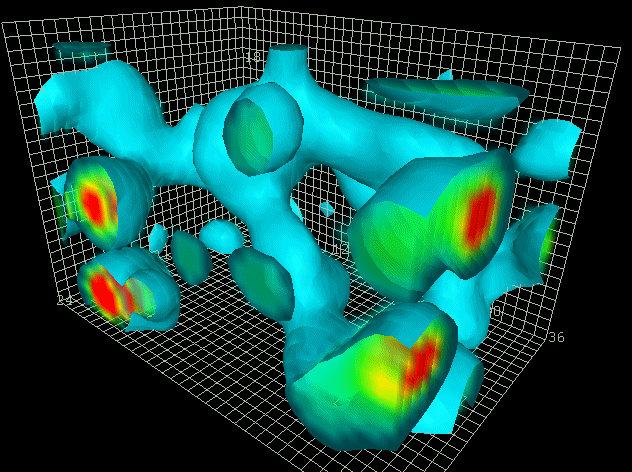 Derek Leinweber
28
Anomalous transports in HICs
B,ω
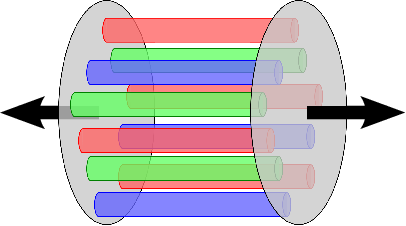 QCD triangle anomaly
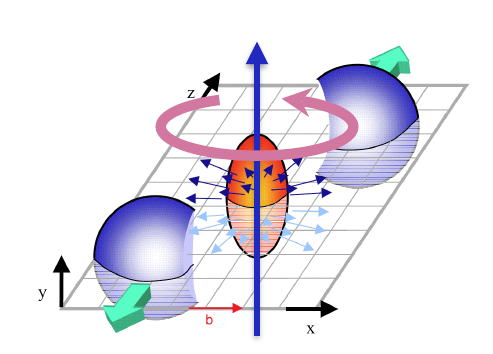 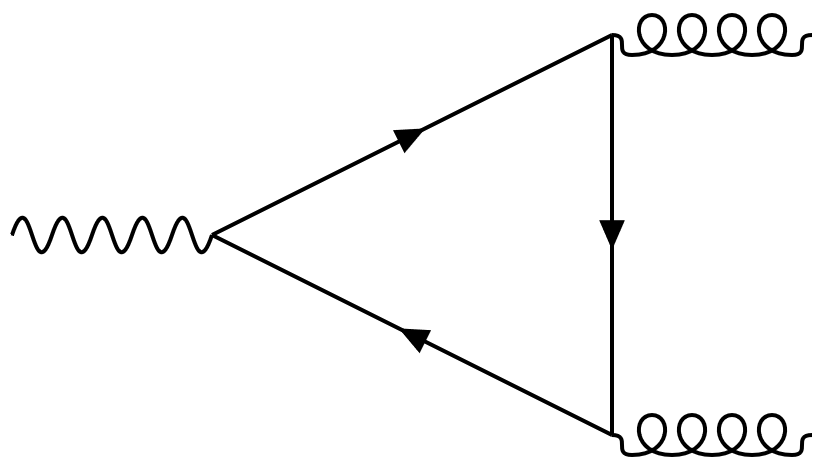 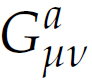 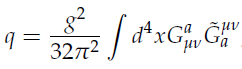 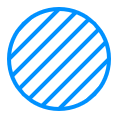 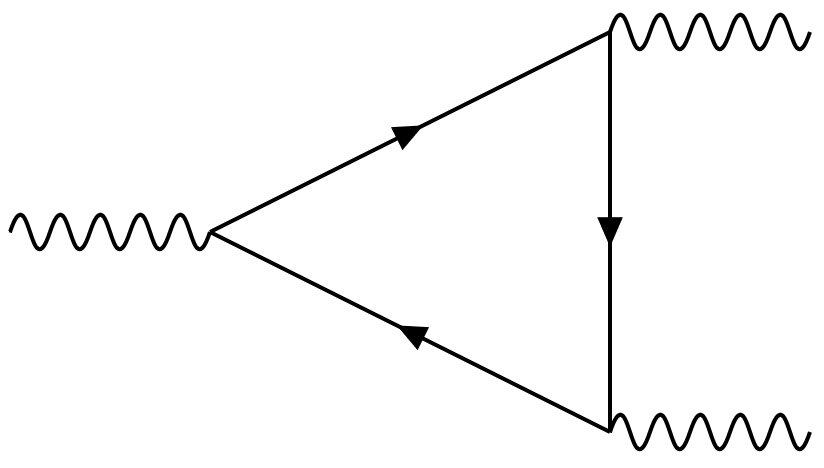 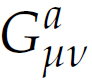 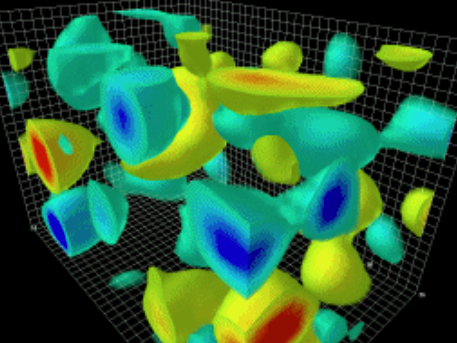 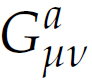 CME/CVE
QED triangle anomaly
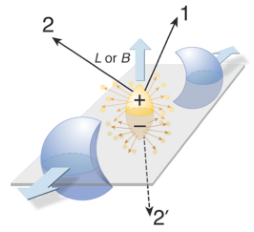 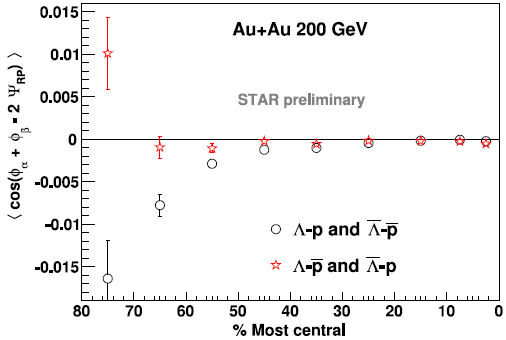 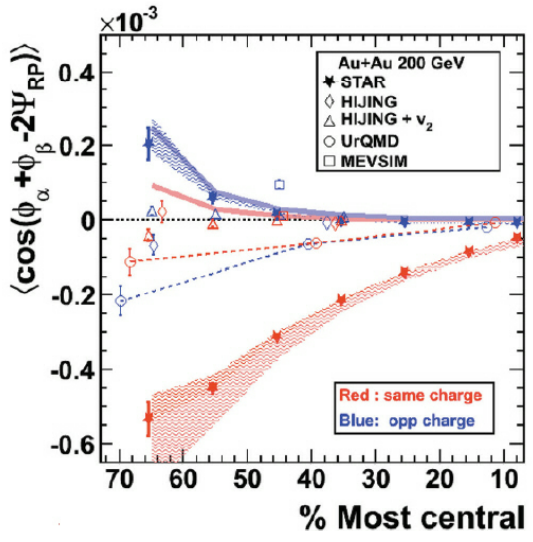 Initial state topological fluctuations
29
Chirality
A common concept
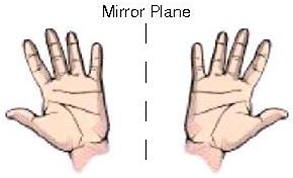 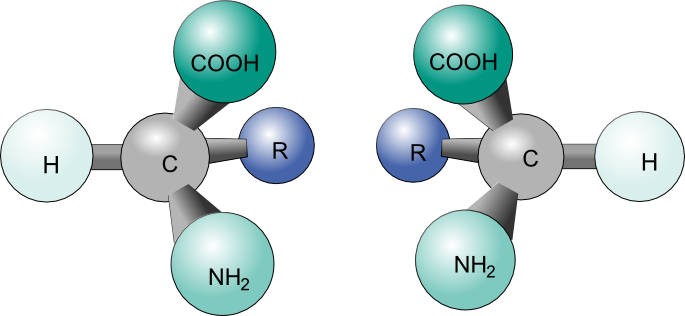 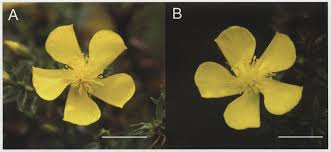 For massless fermions
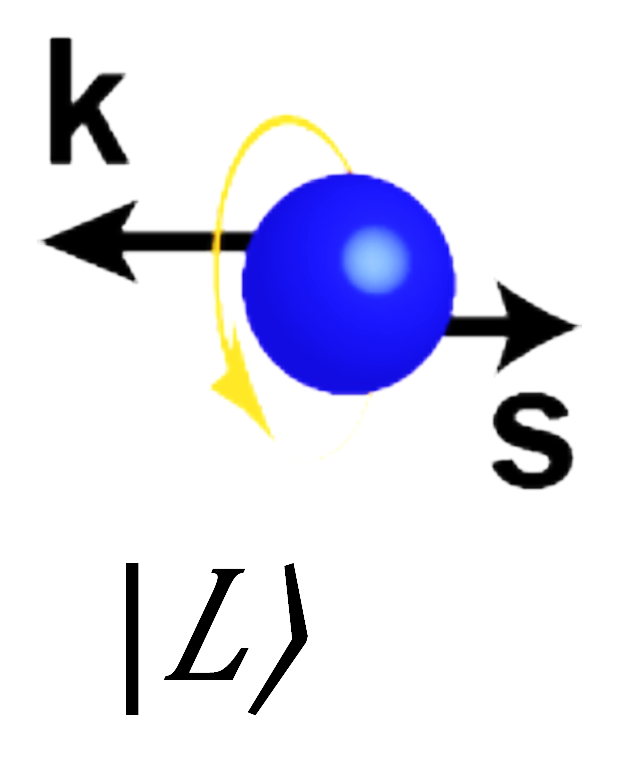 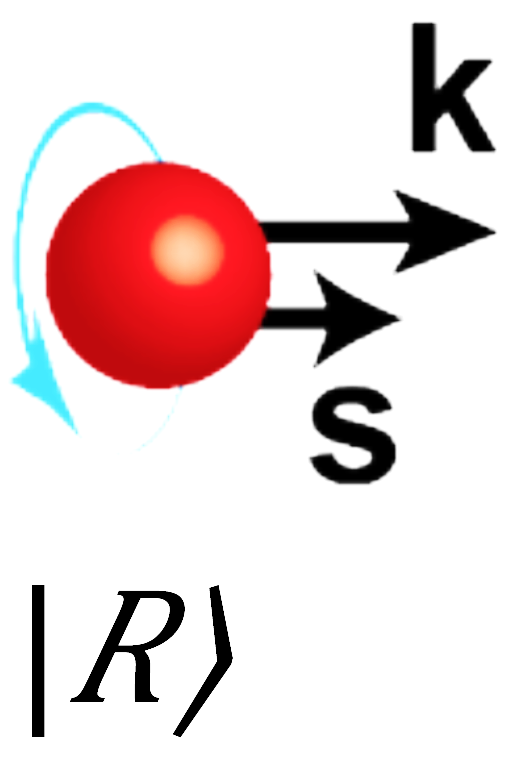 Classically
30
Chiral anomaly
Lowest Landau level of massless fermion in B







Two conserved currents with left- and right-chirality
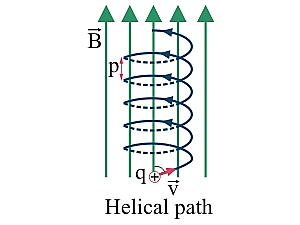 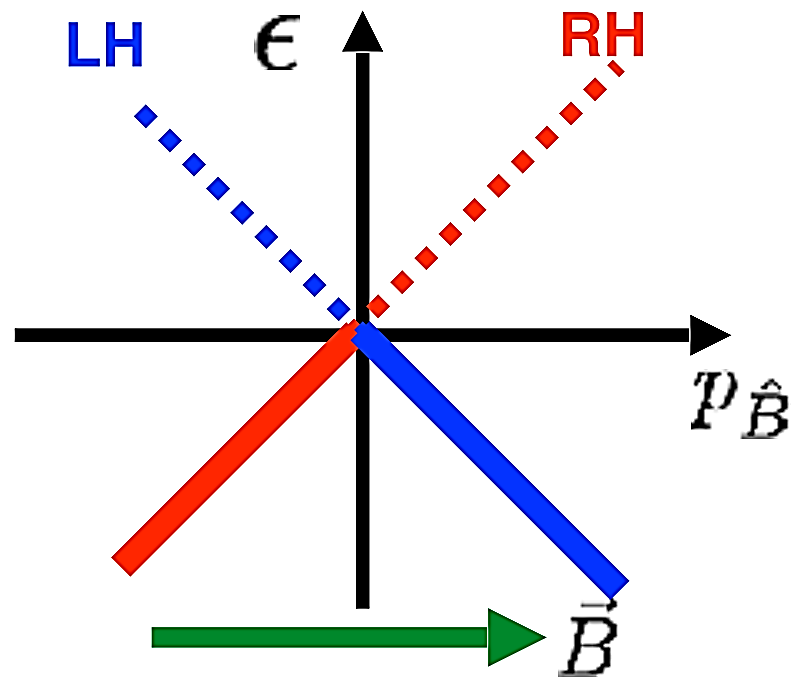 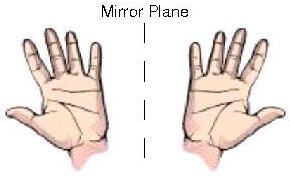 Homework: Derive the Landau levels
31
Chiral anomaly
Lowest Landau level of massless fermion







One conserved current
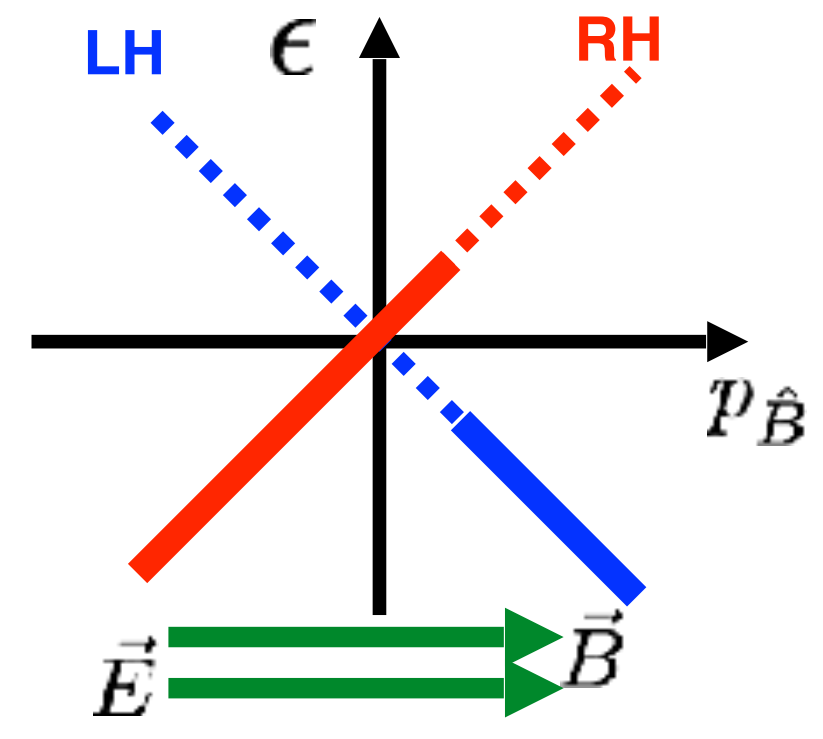 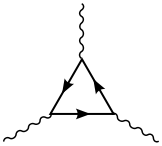 Adler 1969, Bell and Jackiw 1969
32
Chiral anomaly
Triangle diagram coupled to EM field



Triangle diagram coupled to gluon field



Integrate over space and time from 0 to t
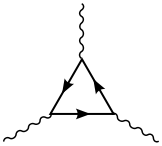 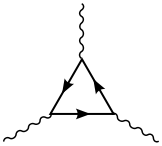 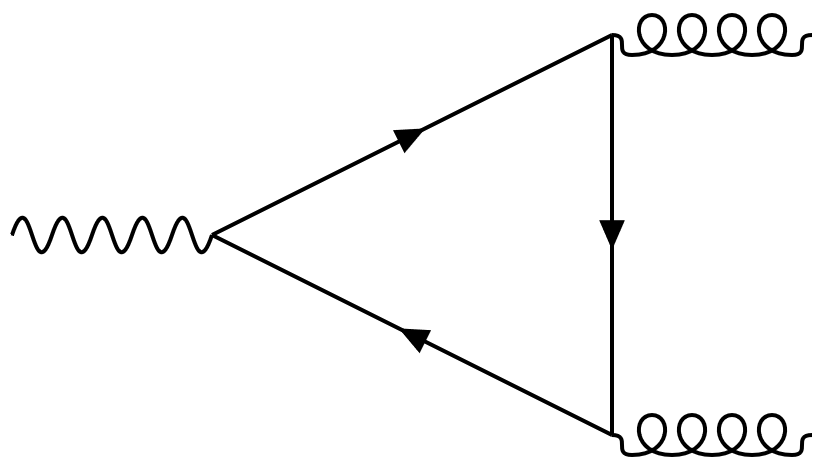 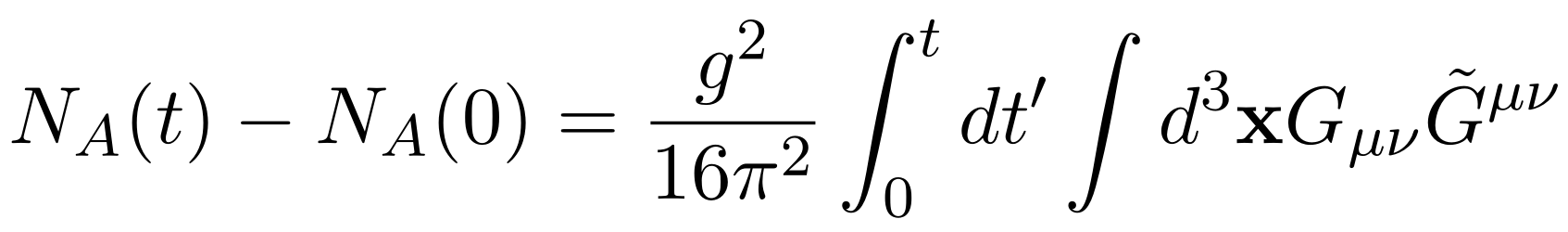 33
Anomalous transports in HICs
B,ω
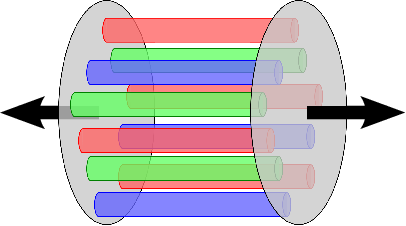 QCD triangle anomaly
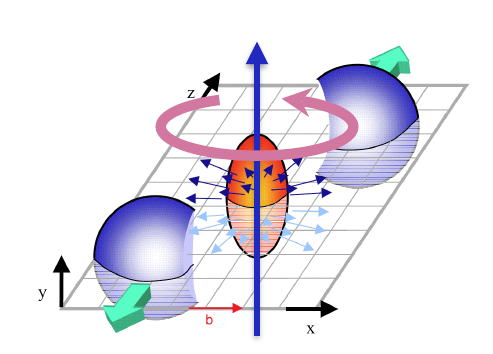 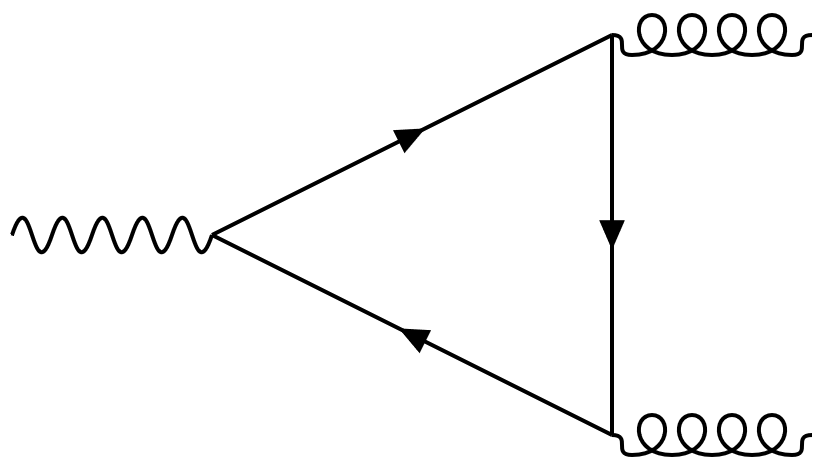 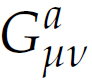 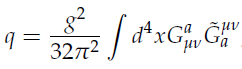 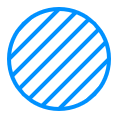 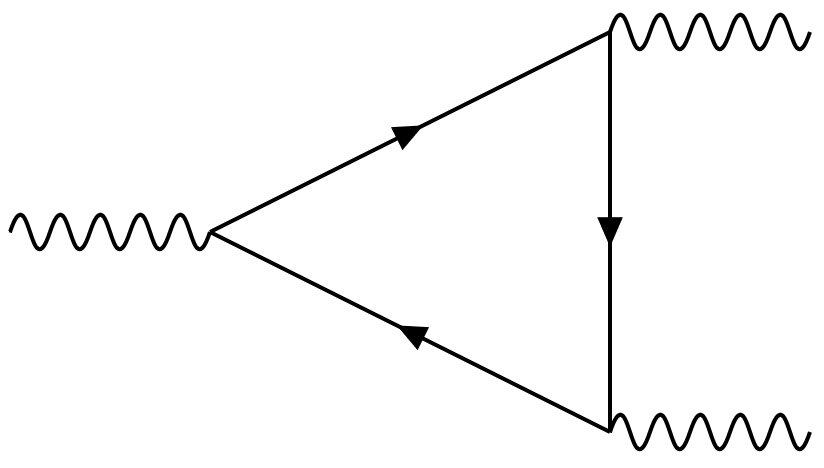 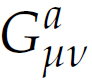 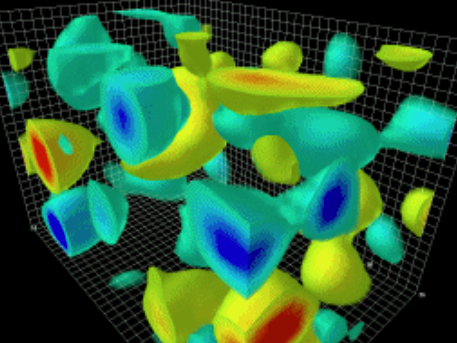 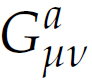 CME/CVE
QED triangle anomaly
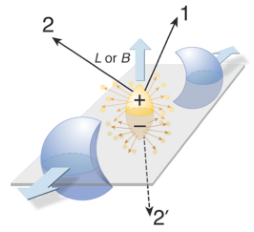 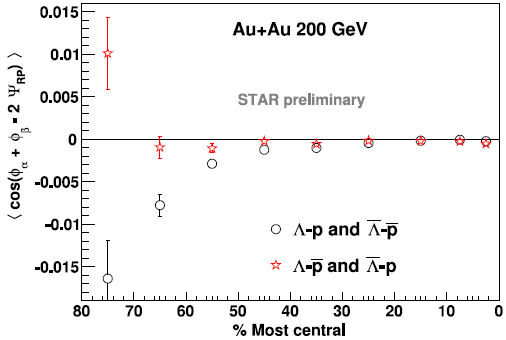 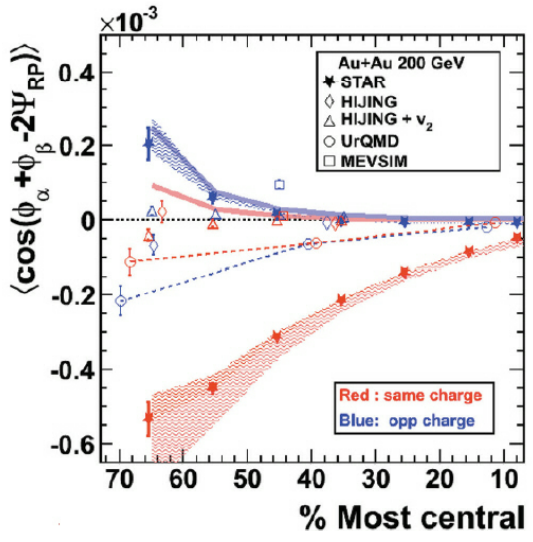 Initial state topological fluctuations
34
Chiral magnetic effect (CME)
Remove the E field
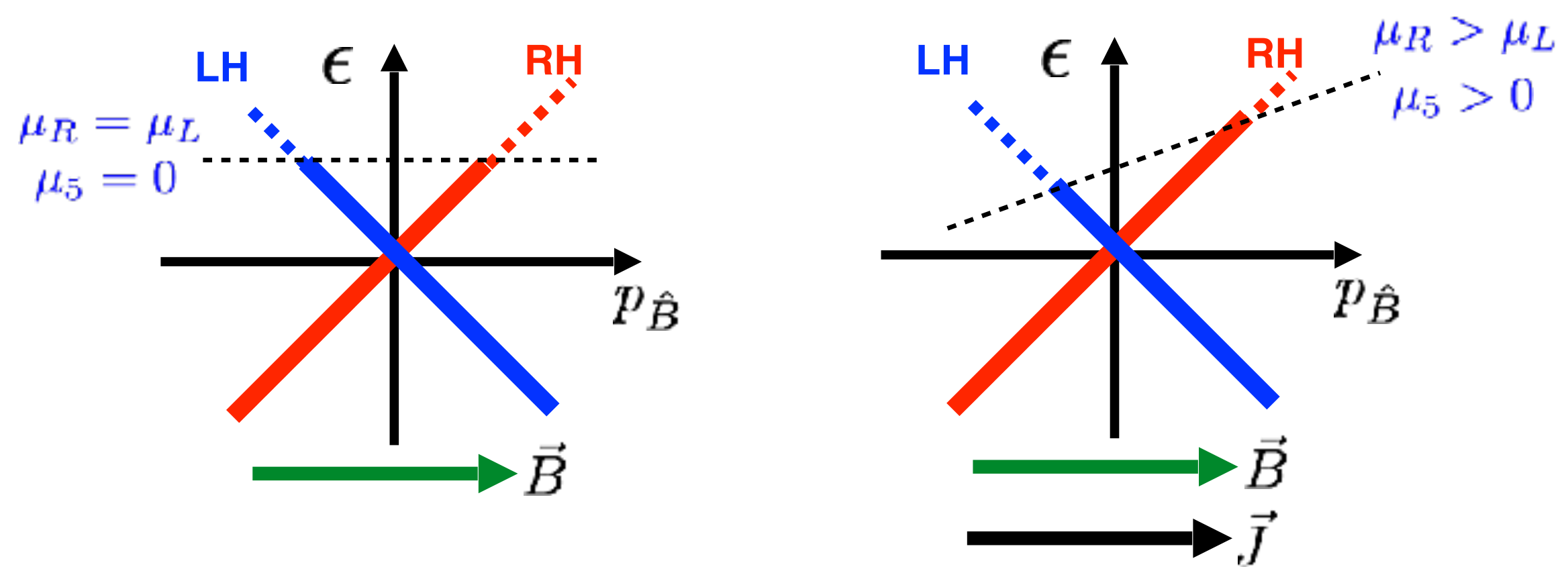 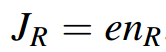 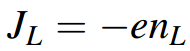 CME current
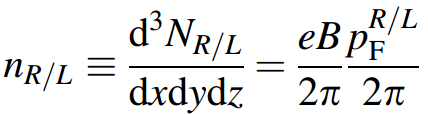 Kharzeev et al 2004-2008, 
Vilenkin 1980, ……
35
Chiral magnetic effect (CME)
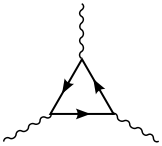 V
A
V
36
Chiral separation effect (CSE)
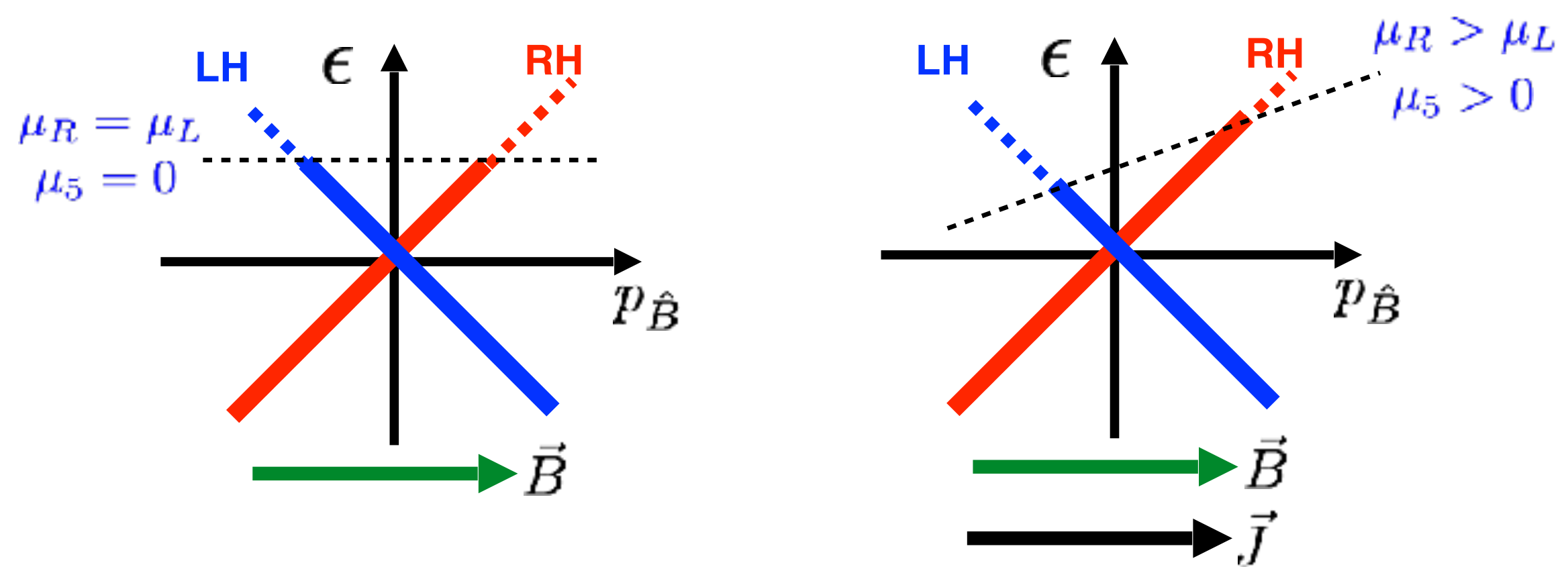 CME
CSE
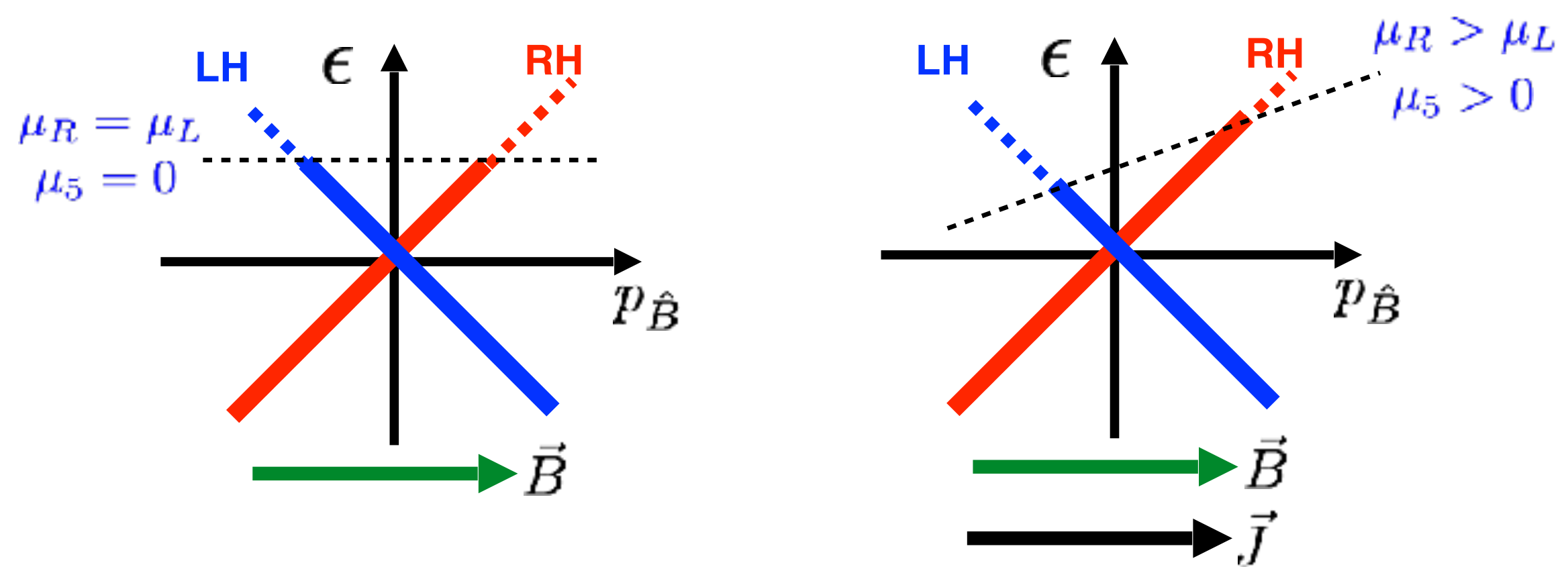 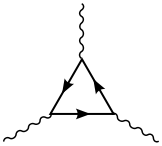 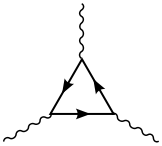 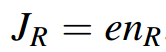 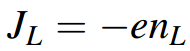 CSE current
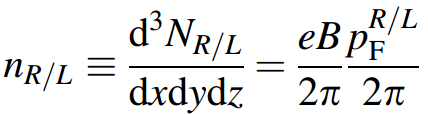 B
B
Son and Zhitnitsky 2004 ……
37
Chiral vortical effect (CVE)
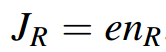 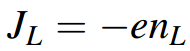 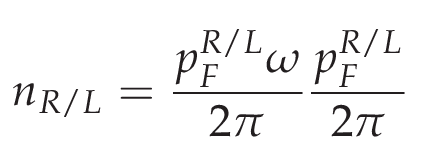 CVE currents
Erdmenger etal 2008, Banerjee etal 2008,Son and Surowka 2009 ……
38
Chiral electric separation effect
Electric field induced anomalous transport
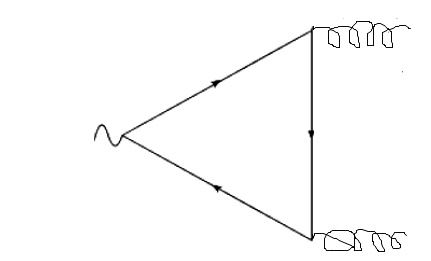 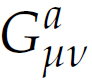 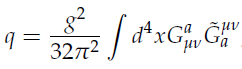 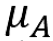 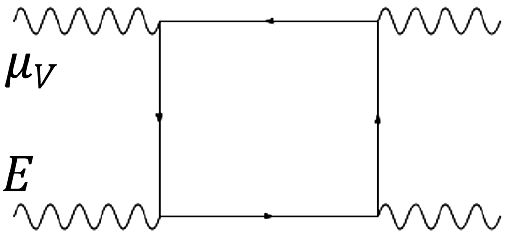 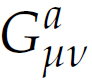 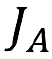 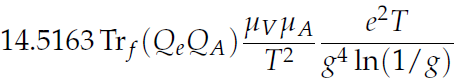 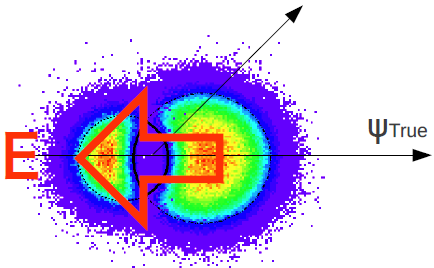 Chiral electric separation effect (CESE)
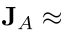 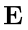 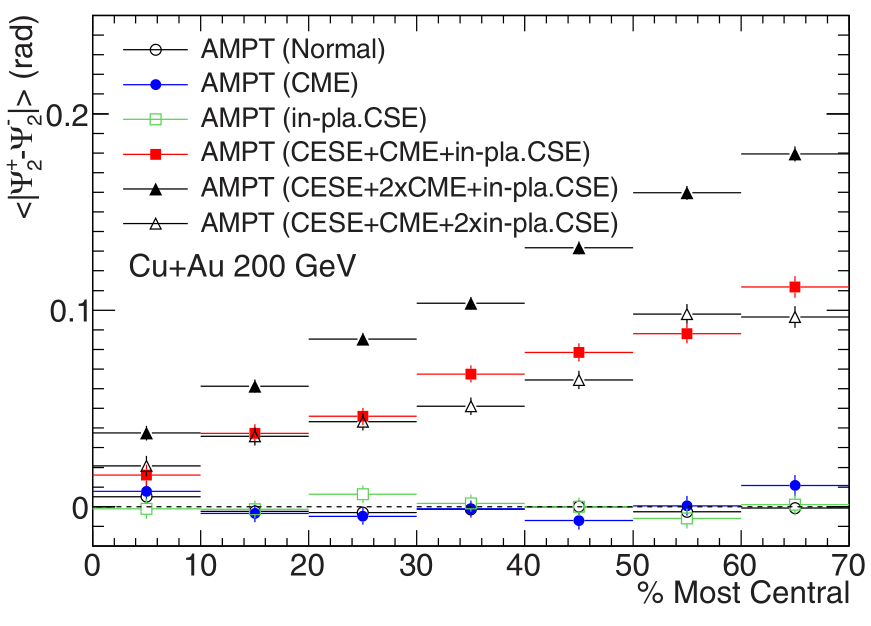 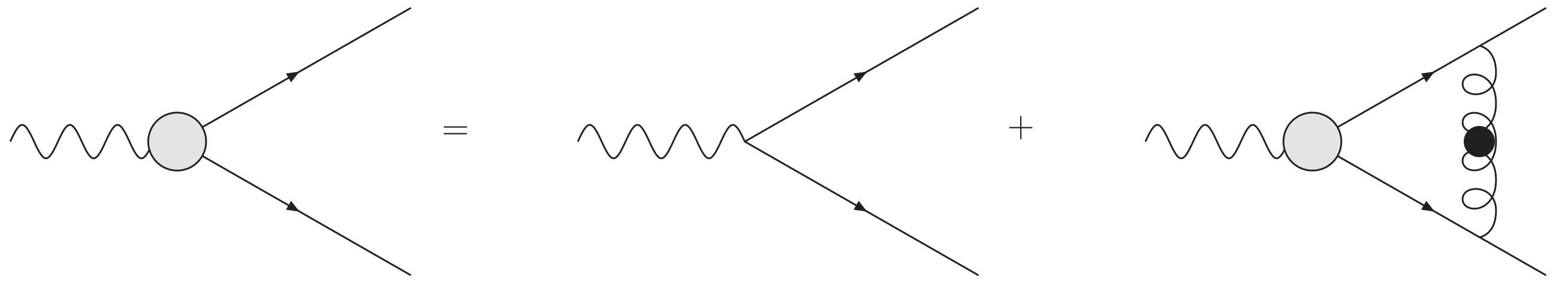 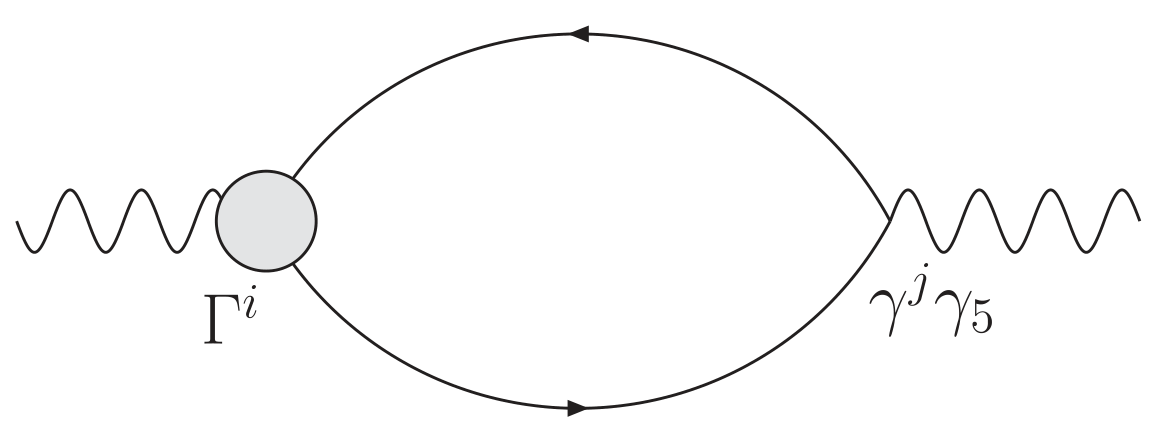 with
XGH and Liao 2013, Jiang, XGH, Liao 2015
Ma and XGH 2015
39
Collective modes: chiral magnetic waves
Consider CME and CSE in constant magnetic field

Consider the continuity equations

 Consider small fluctuations of RH/LH densities

These are two wave equations describing two gapless collective modes (Chiral magnetic wave) with velocities
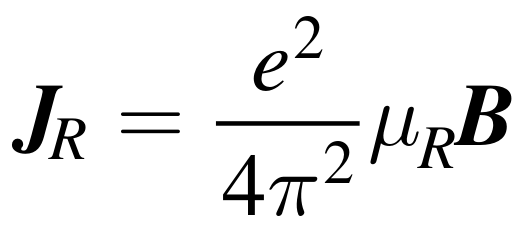 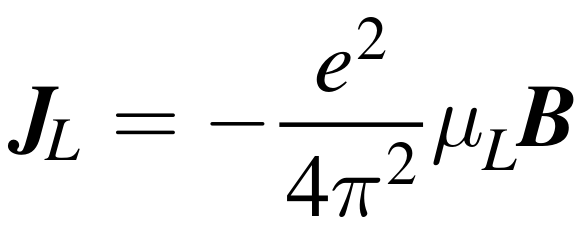 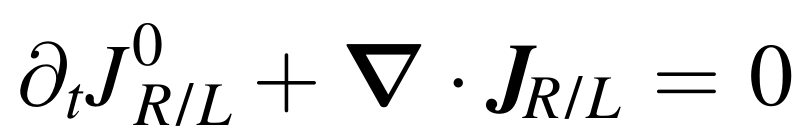 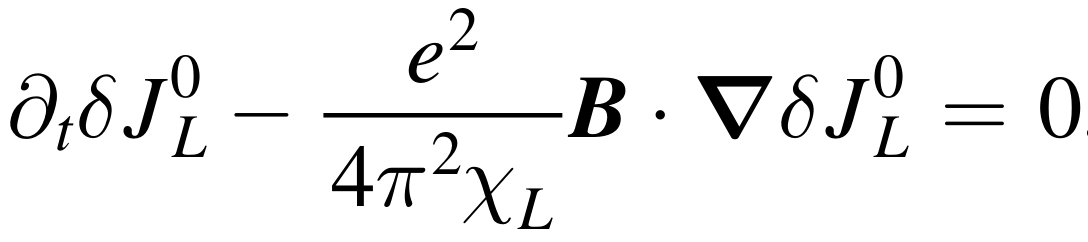 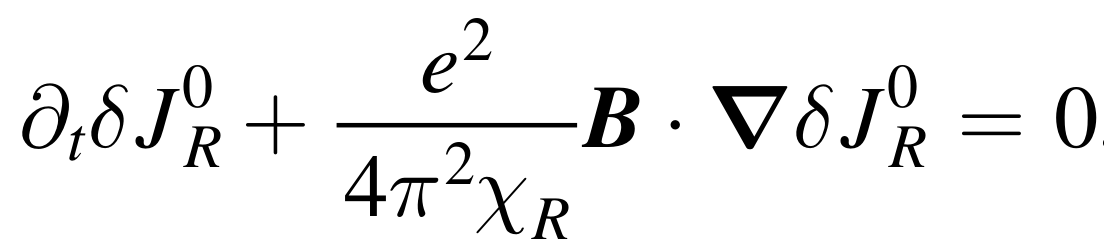 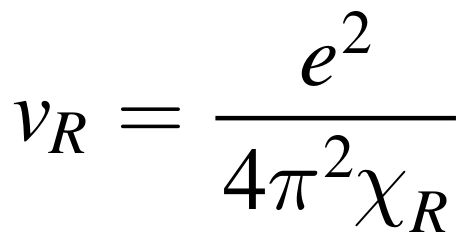 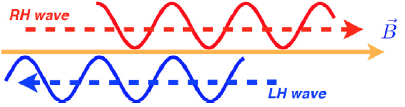 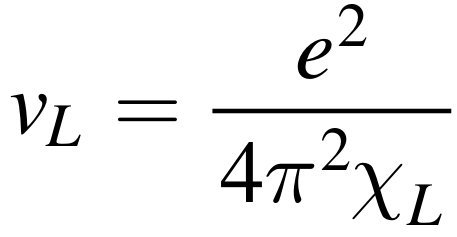 Kharzeev-Yee 2011
40
Collective modes: chiral vortical wave
The vortical analogue of chiral magnetic wave
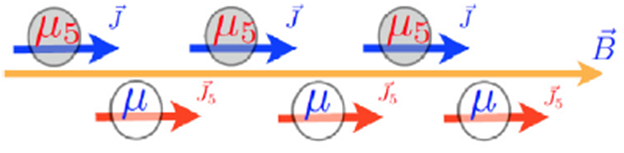 To reveal its dispersion we use continuity eq.
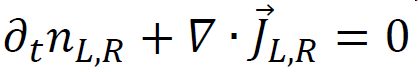 Substitute CVE currents. Obtain Burgers wave equation which is linearized to normal wave equation(Homework)
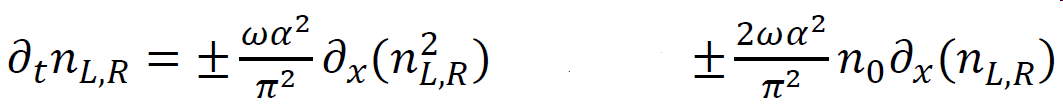 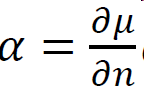 ~ inverse baryon susceptiblity
CVW velocity
arXiv: 1504.03201
41
Collective modes: chiral electric wave
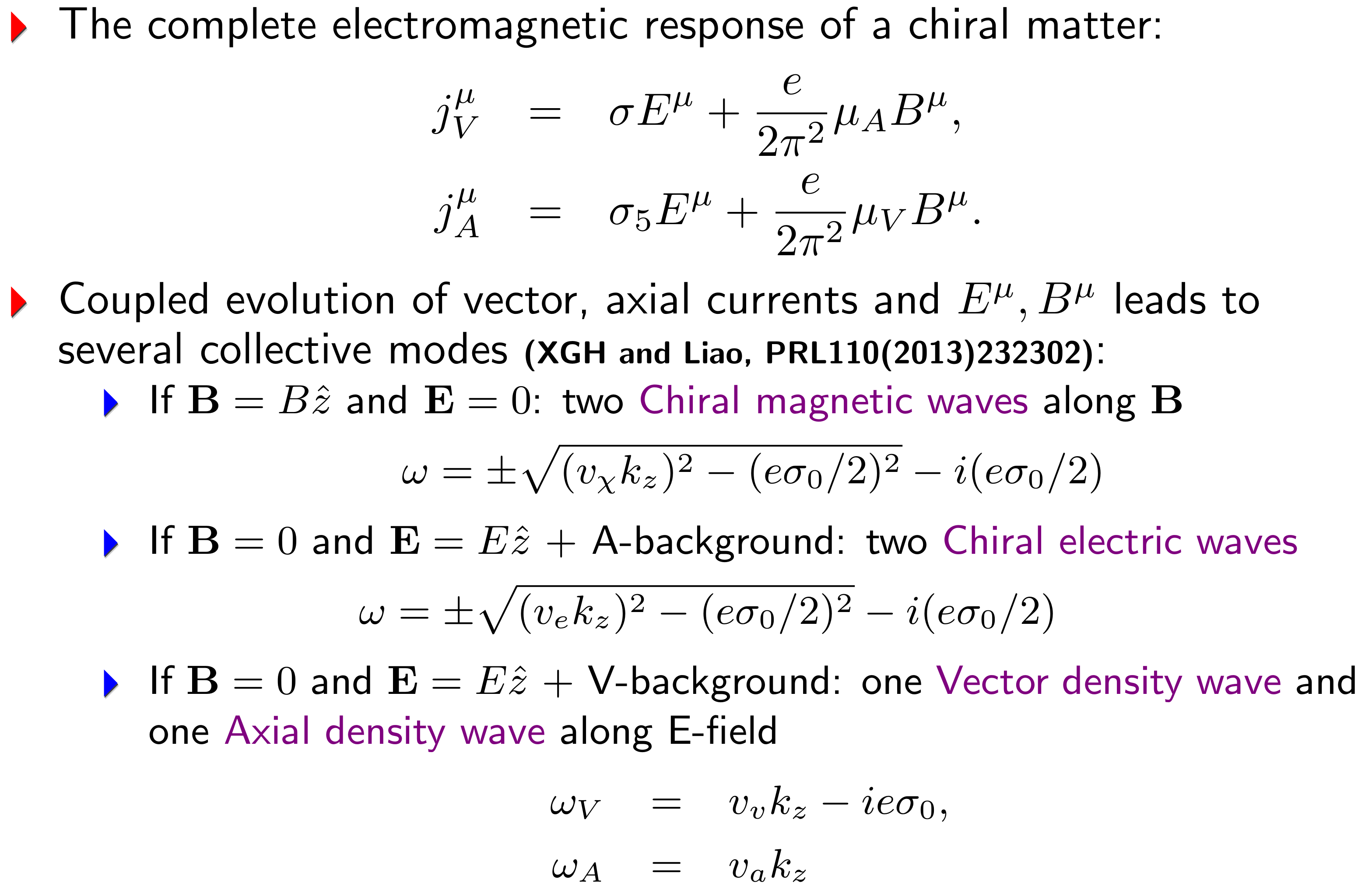 42
Table of anomalous chiral transports
Reviews: Kharzeev, arXiv:1312.3348;
XGH, arXiv:1509.04073; 
Kharzeev-Liao-Voloshin-Wang, arXiv:1511.04050 ;   
Liu-XGH, arXiv:2003.12482;
… …
43
How to detect CME, CMW, etc?
Anomalous transports in HICs
B,ω
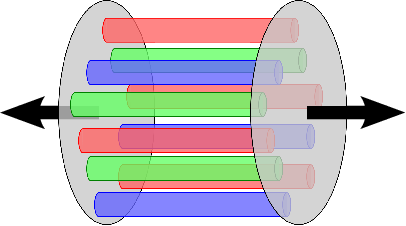 QCD triangle anomaly
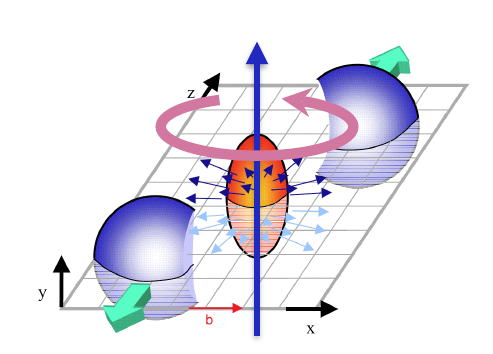 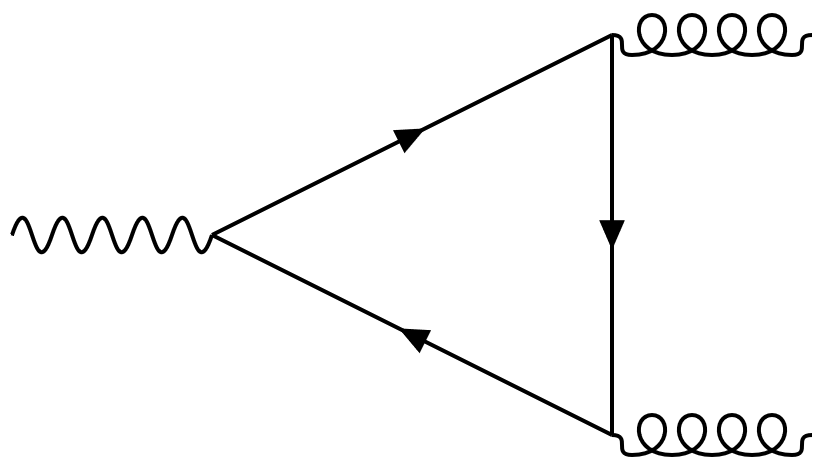 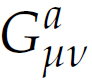 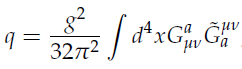 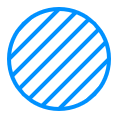 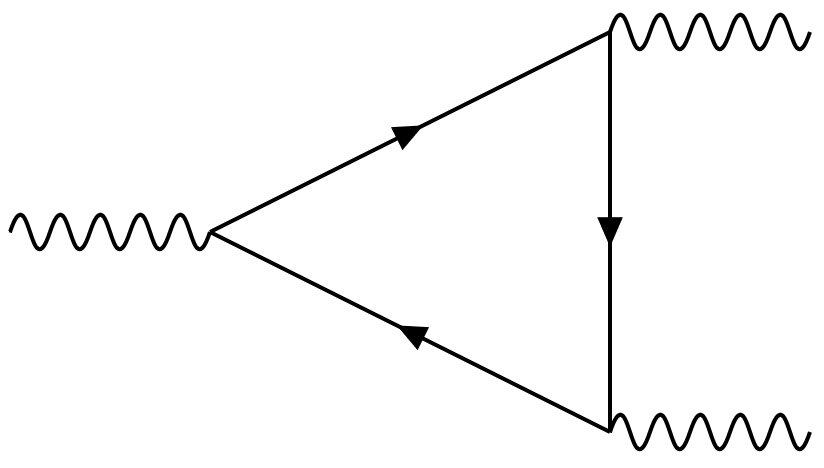 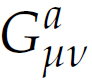 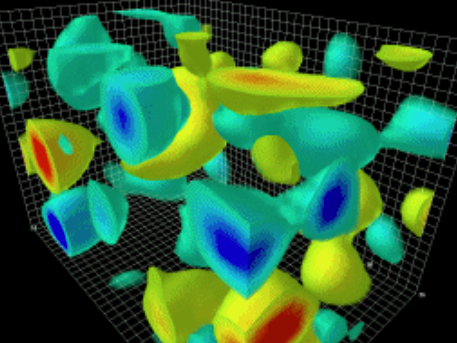 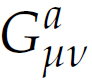 CME/CVE
QED triangle anomaly
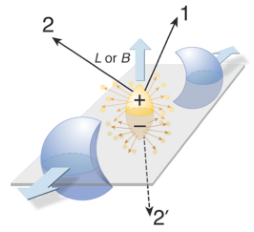 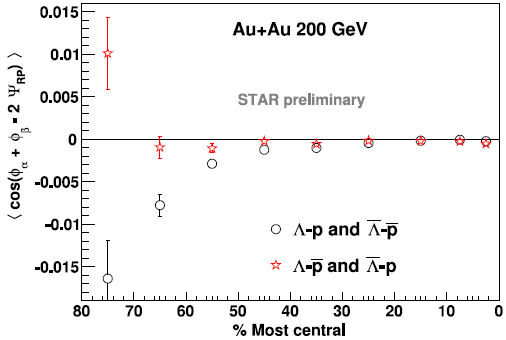 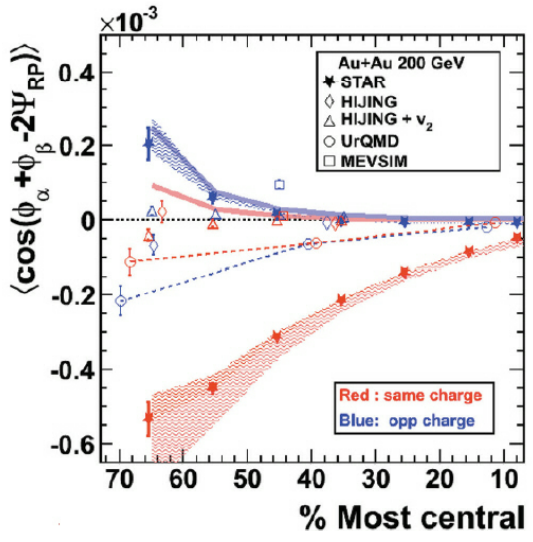 Initial state topological fluctuations
45
Experimental test of CME
Event-by-event charge separation wrt. reaction plane
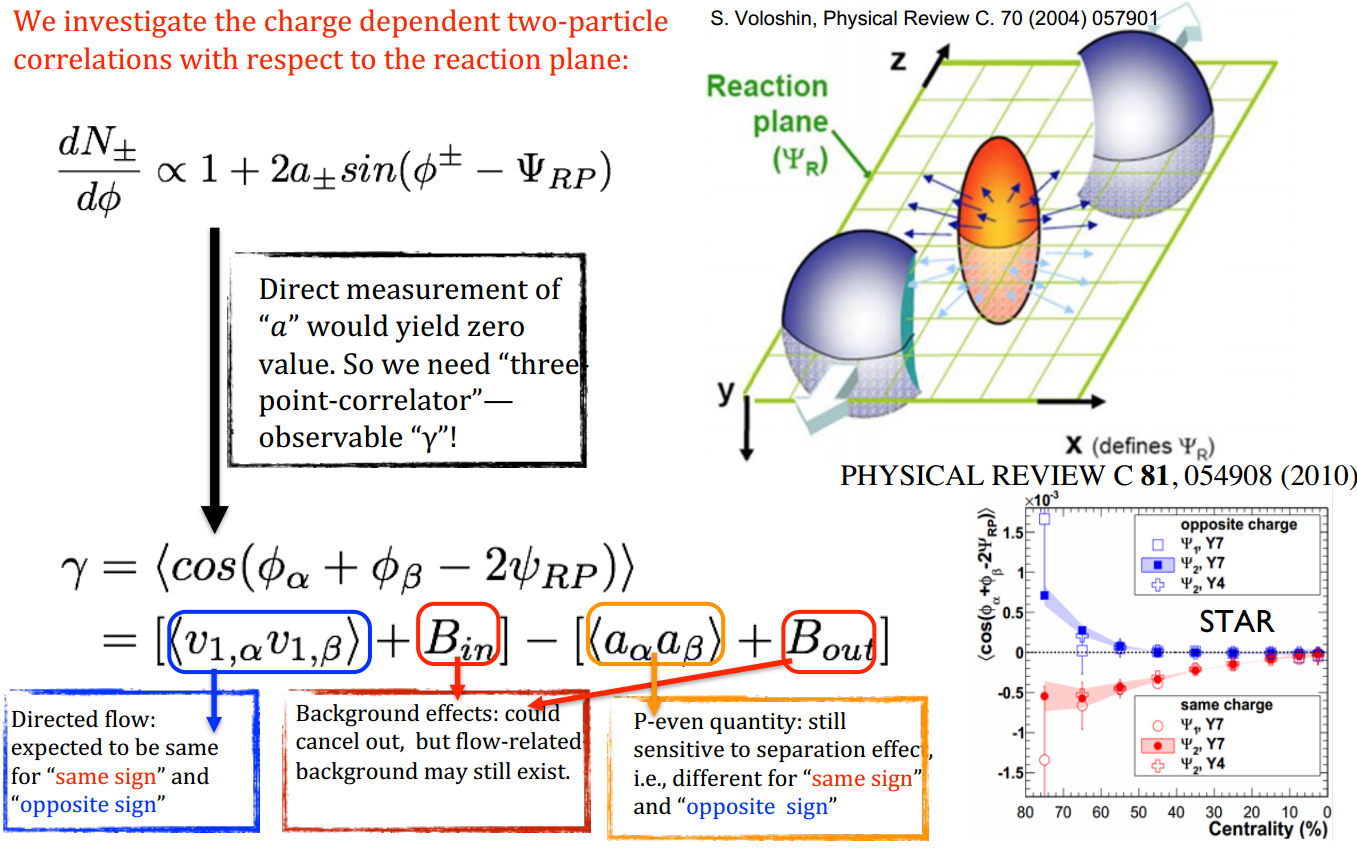 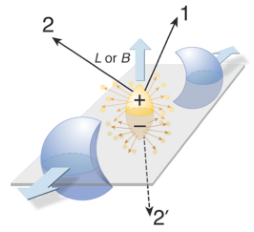 46
Experimental test of CME
Event-by-event charge separation wrt. reaction plane
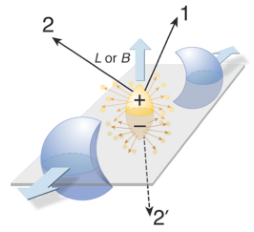 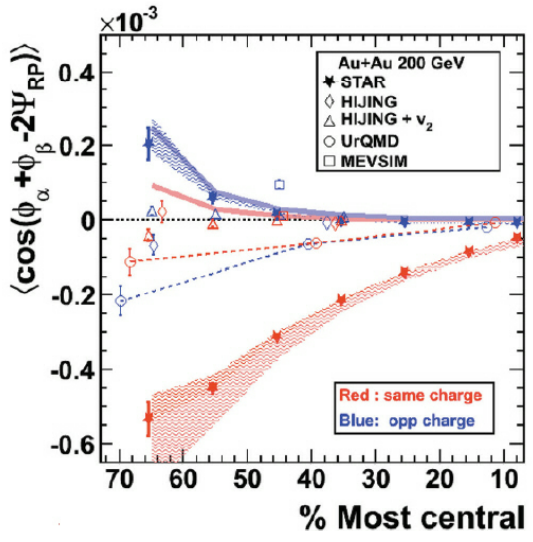 STAR 2010
For more details: lecture by Qiye Shou
STAR 2014
ALICE 2013
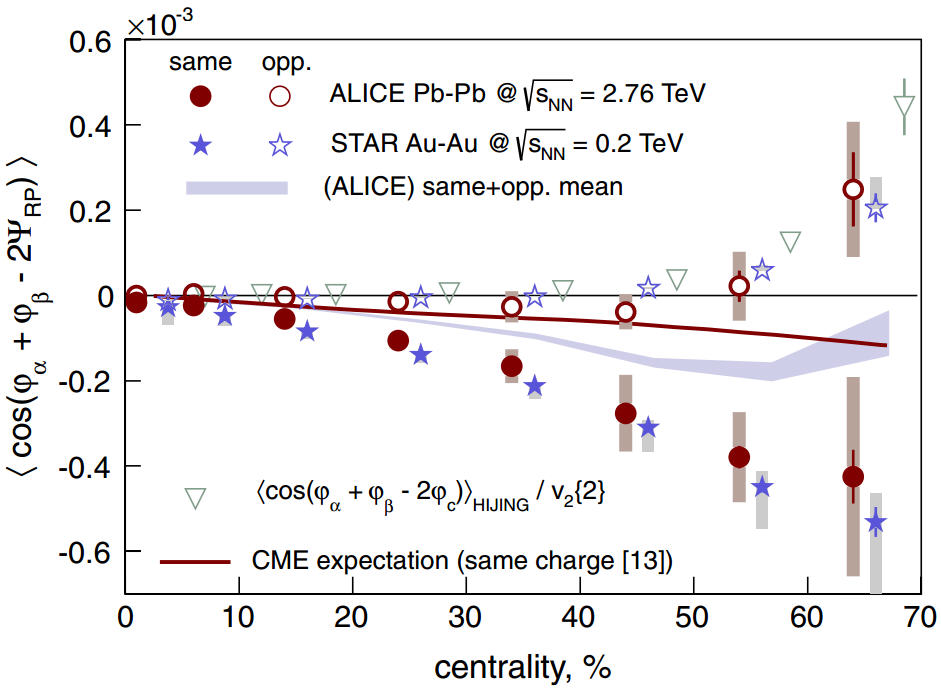 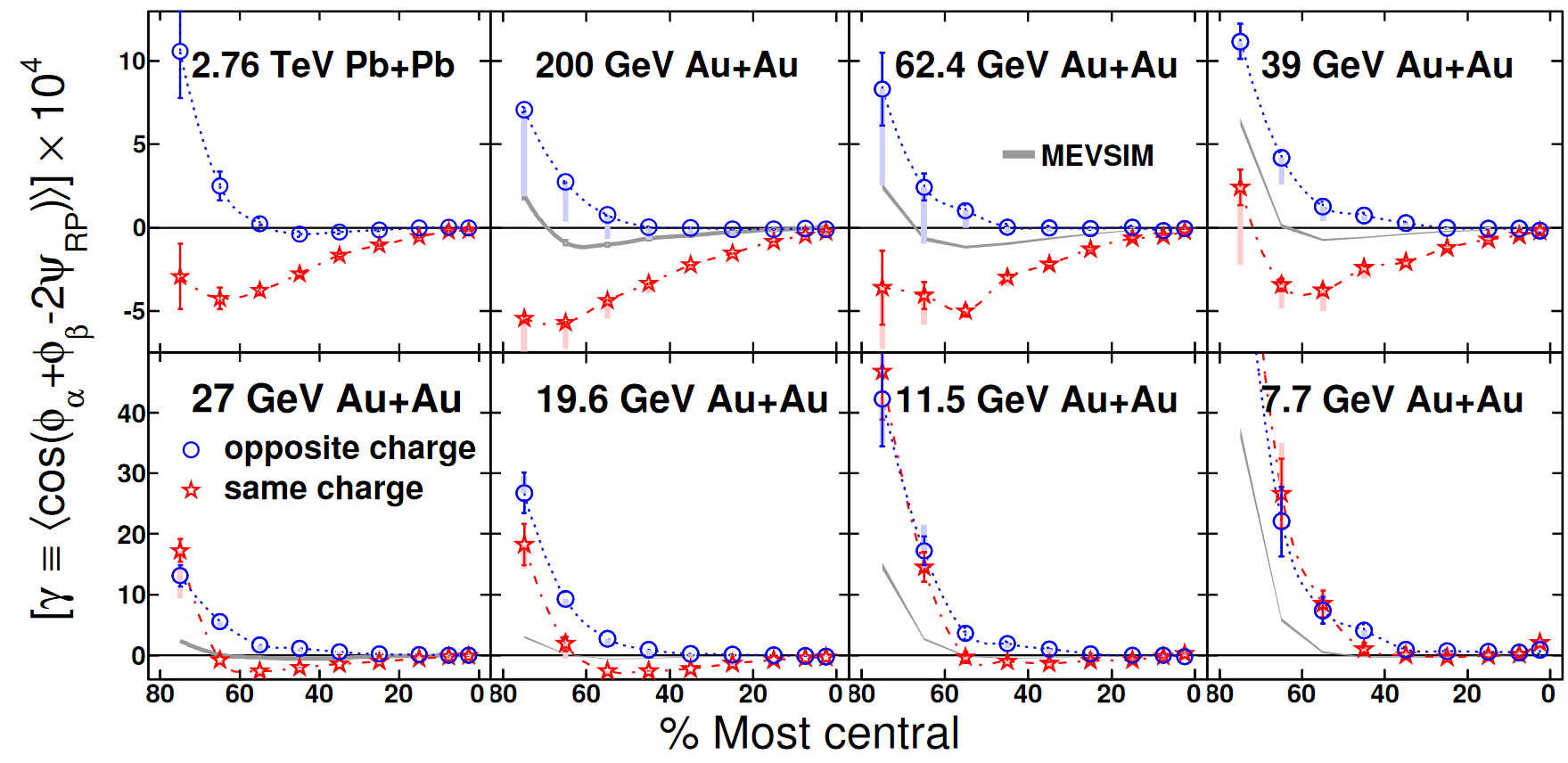 47
47
47
Back-ground contributions to CME
Back-ground contributions to gamma correlator
Transverse momentum conservation(Pratt 2010; Liao, Bzdak,Koch 2011):
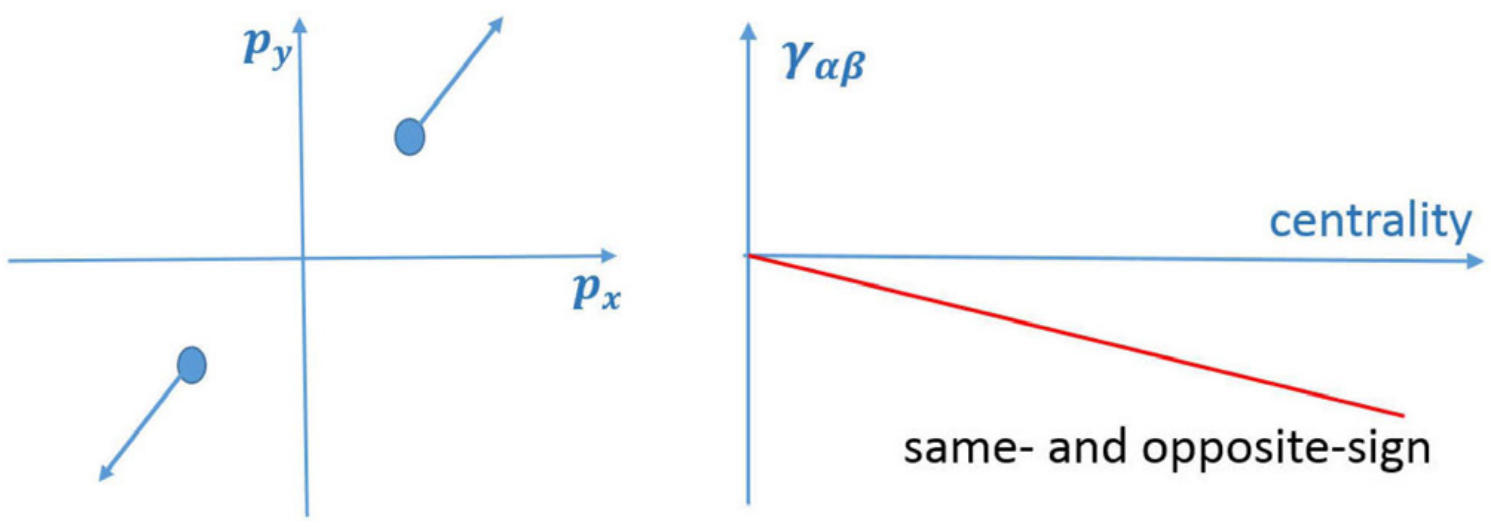 Charge blind
And
Can be subtracted in
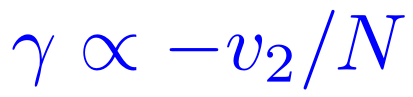 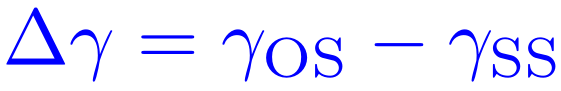 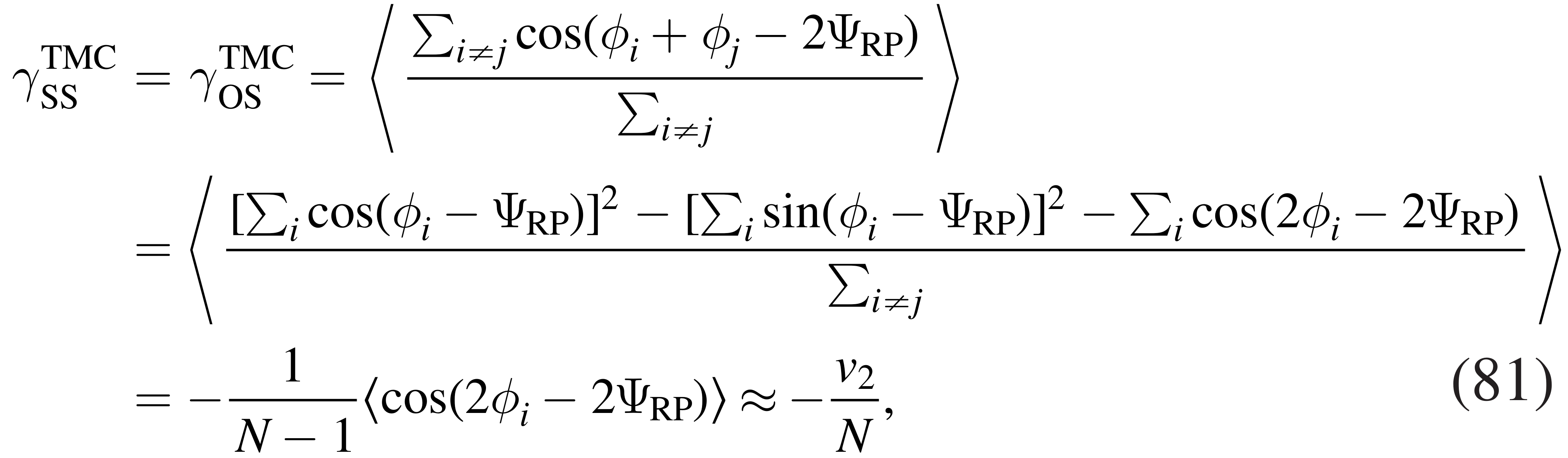 48
Back-ground contributions to CME
Back-ground contributions to gamma correlator
Local charge conservation(Pratt, Schlichting 2011) or neutral resonance decay (Wang 2010) :
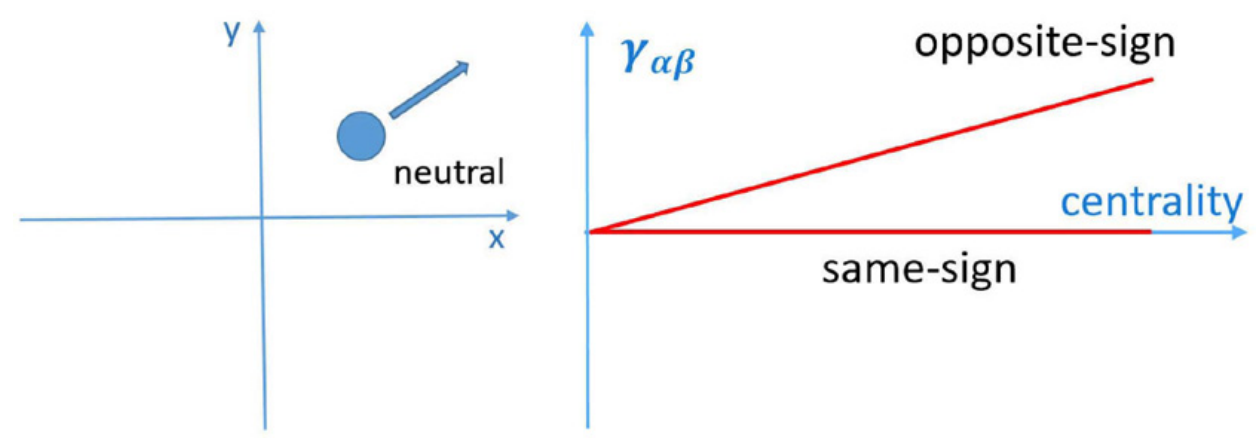 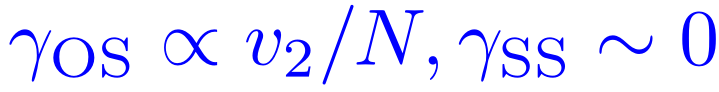 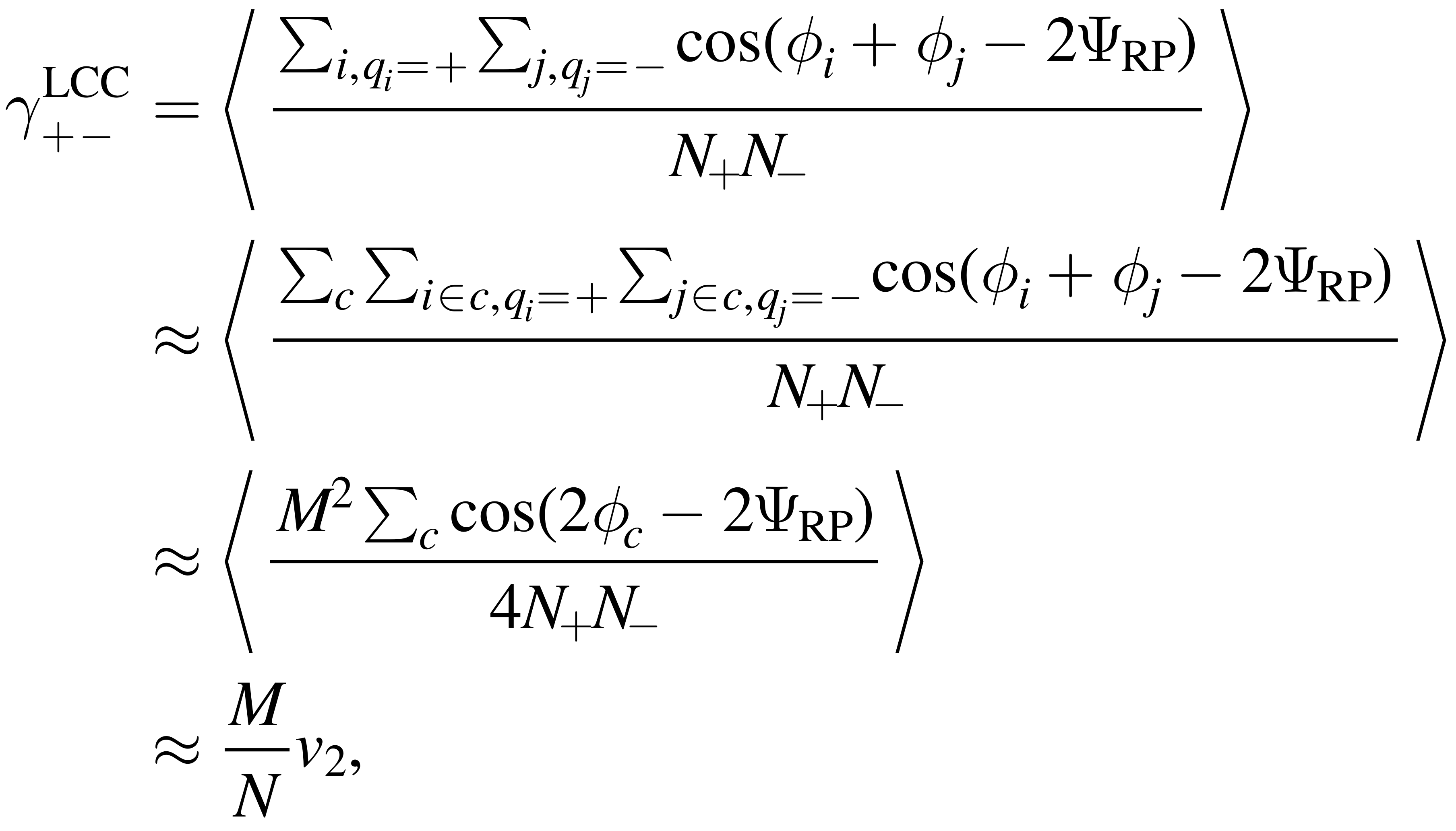 Main challenge: how to separate the background elliptic flow effects?
49
Experimental methods
Fix the flow, but vary the magnetic field: isobar collisions
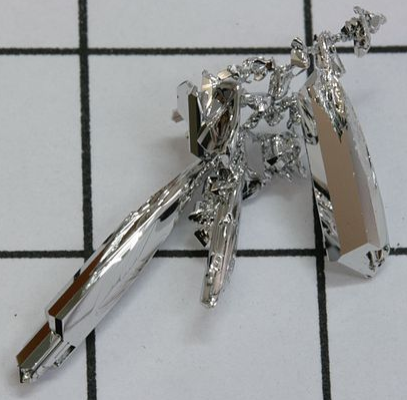 -
-
+
+
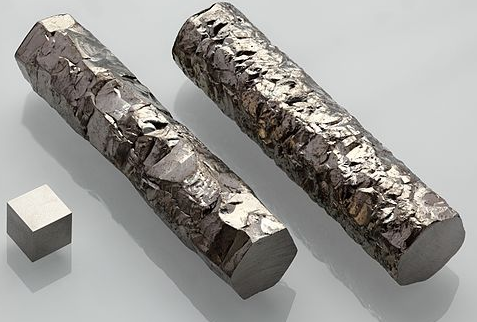 +
+
+
+
+
+
-
-
Vs
+
+
-
-
+
+
+
+
-
-
-
-
+
+
+
+
+
+
+
+
+
+
+
+
+
+
-
-
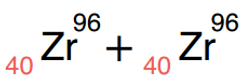 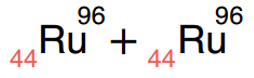 At same energy, same centrality, they would have equal elliptic flow but 10% difference in magnetic field.
50
Isobar collisions
Deng, XGH, Ma, and Wang, 2016
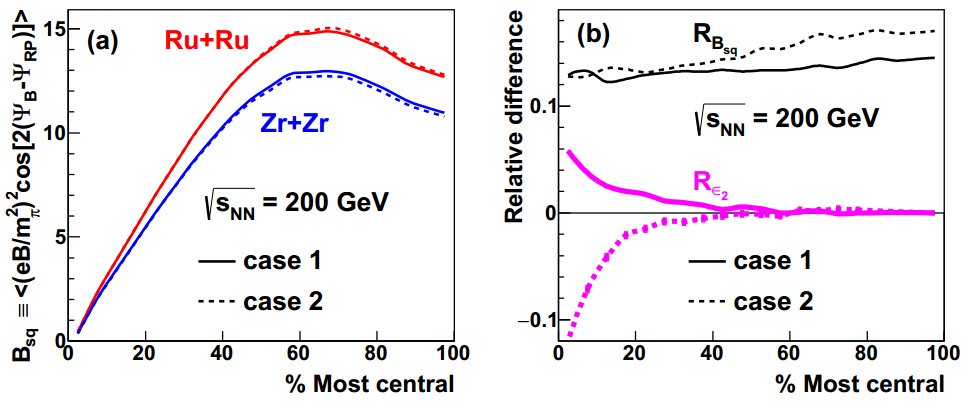 First run: 2018 @ RHIC has done!
Data is under analysis
51
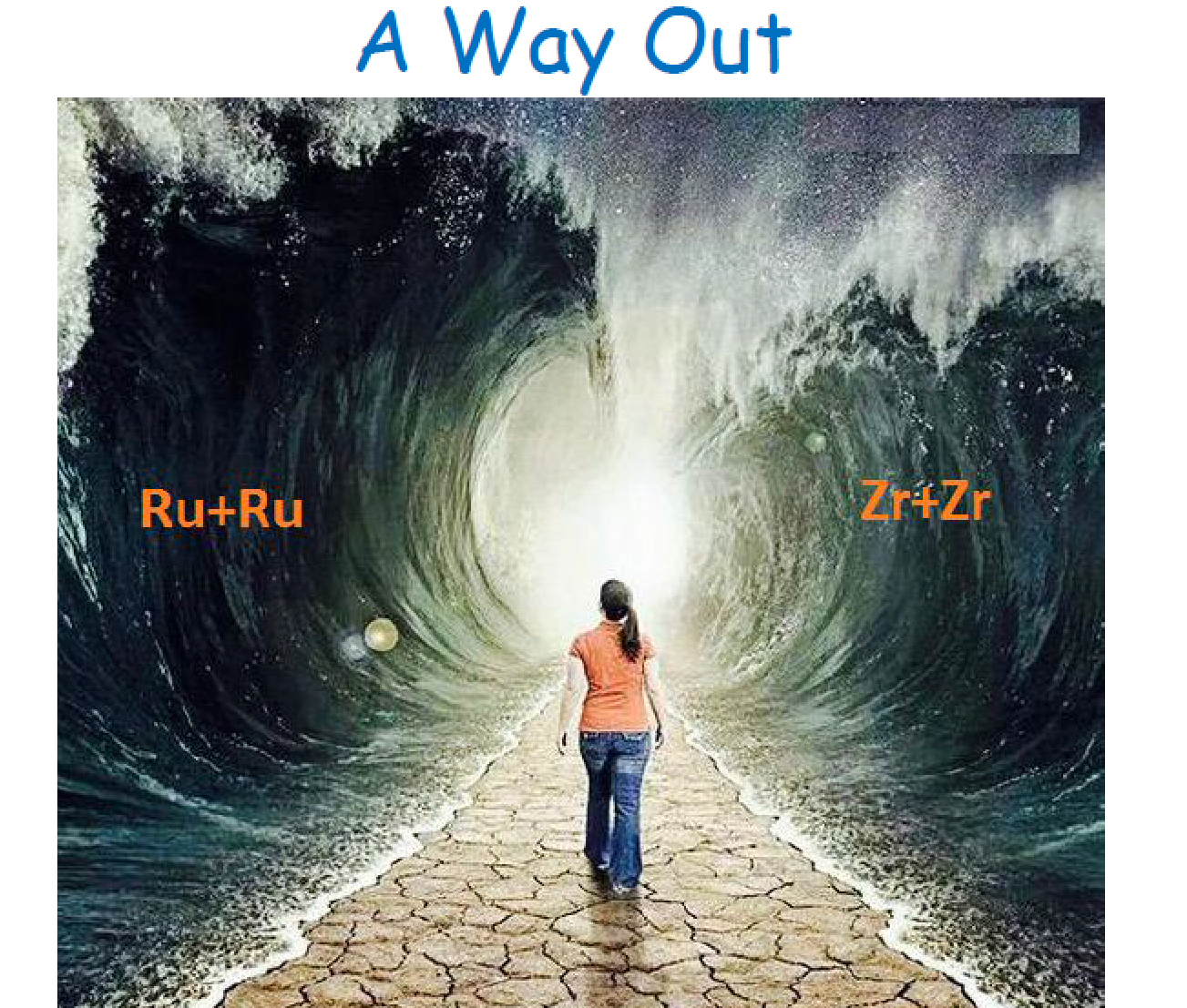 52
CME on desktop
Chiral fermions in 3D semimetals
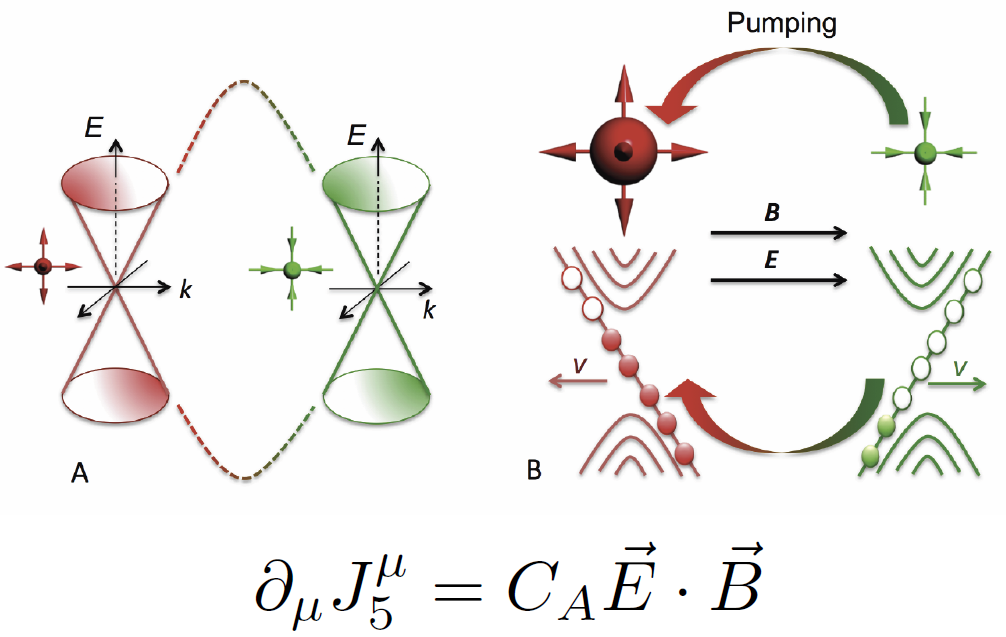 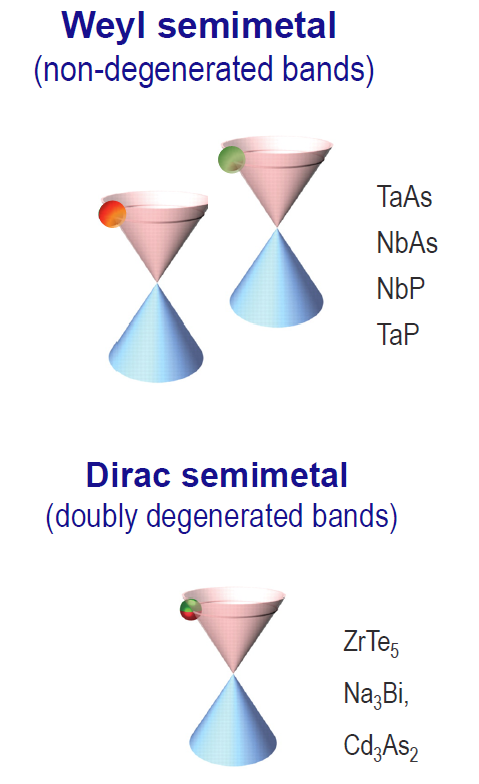 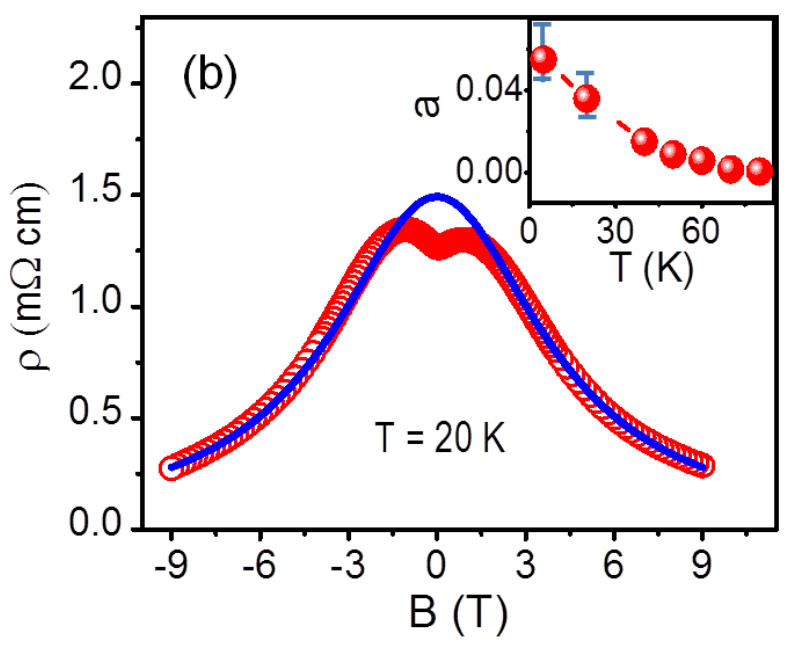 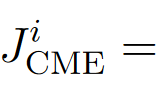 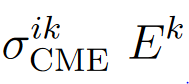 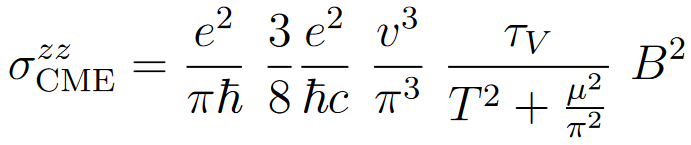 Li et al 2015, … …
53
CME on desktop
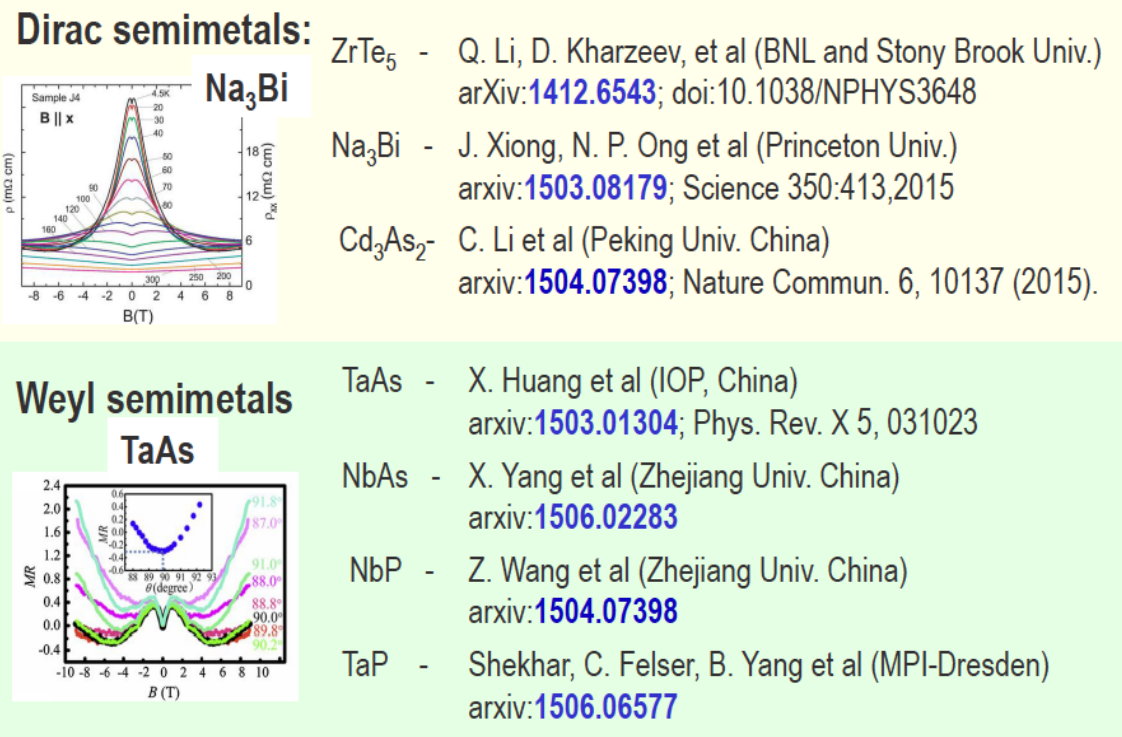 54
CME on desktop
Spin-orbit coupling (SOC) in cold atomic gases





A rotating Weyl SOC atomic gas will show CME:
The Weyl SOC may also be realized (Spielman 2012; Andersen etal 2013; … …)
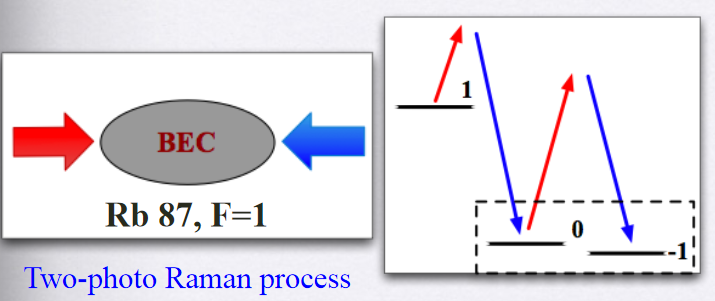 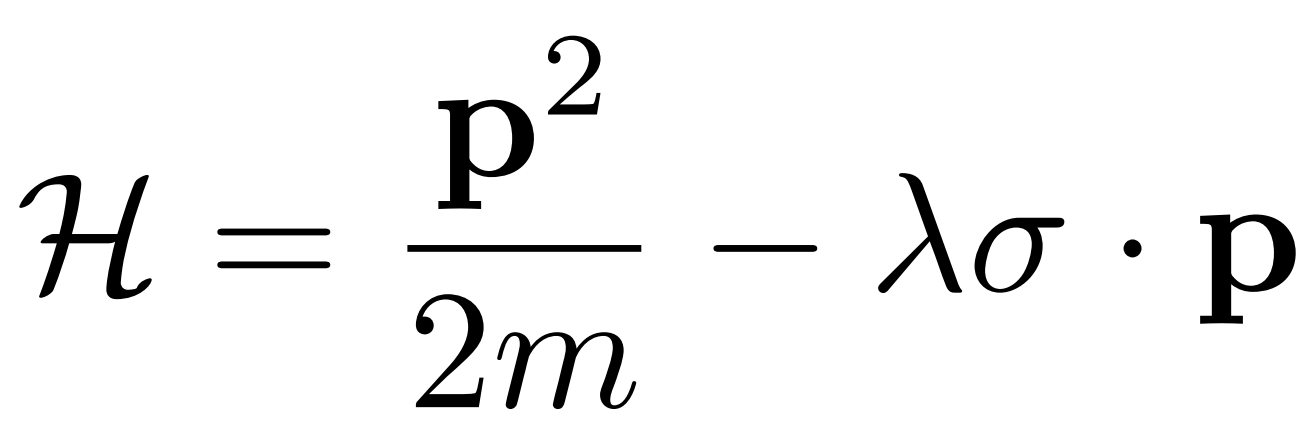 Spielman et al 2011: Equal Rashba-Dresselhaus SOC Bose gas; MIT 2012, Shanxi U. 2012, for Fermi gas
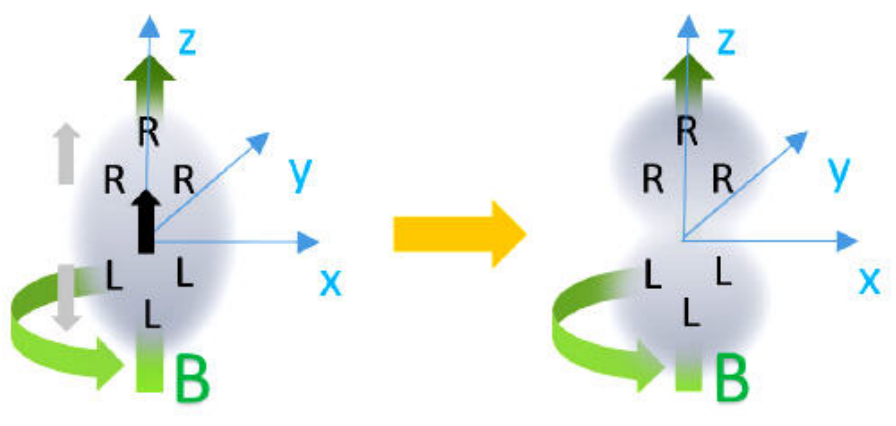 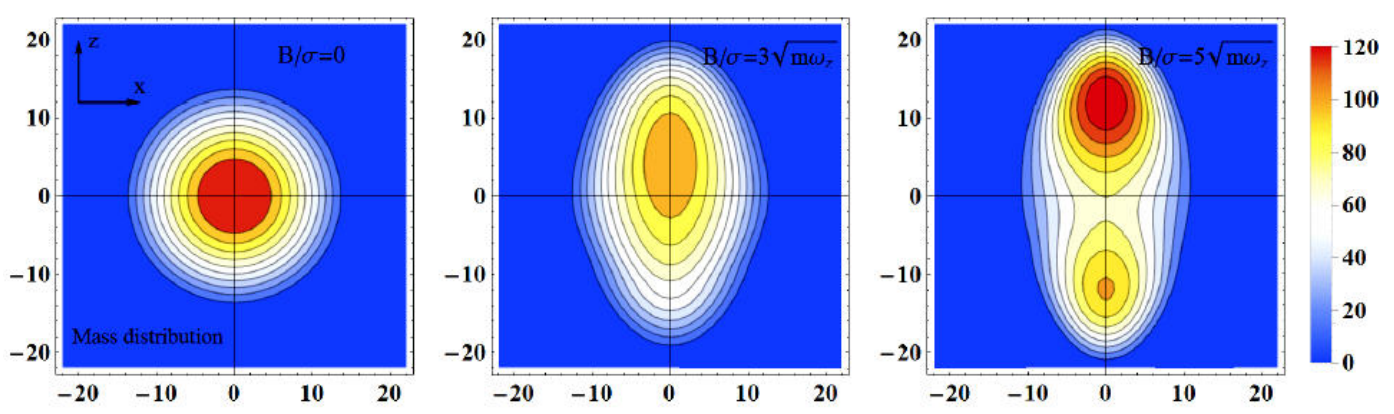 arXiv: 1506.03590
55
Experimental test of CVE
Event-by-event baryon separation wrt. reaction plane
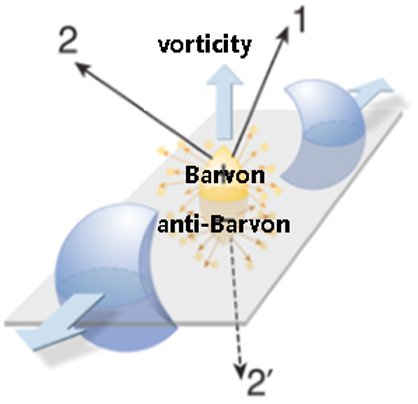 The vortical gamma correlator
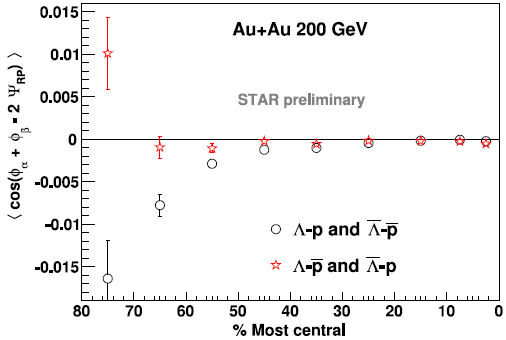 STAR 2014
Positive opposite-sign correlation, negative same-sign correlation
Increase with centrality = vorticity increases with centrality
56
Experimental test of CMW
Phenomenology of CMW in heavy-ion collisions:Elliptic flow splitting of charged pions (Burnier, Kharzeev, Liao, Yee 2011)
Intuitive picture
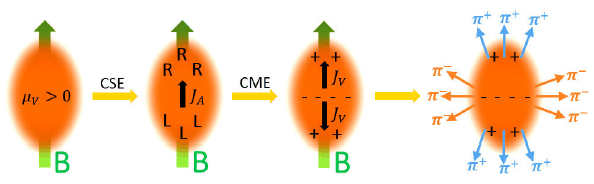 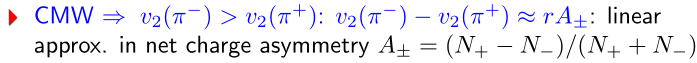 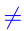 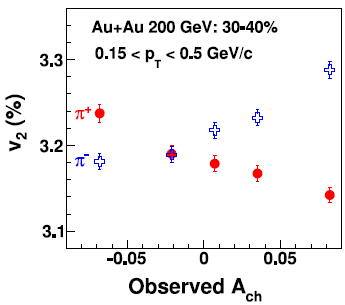 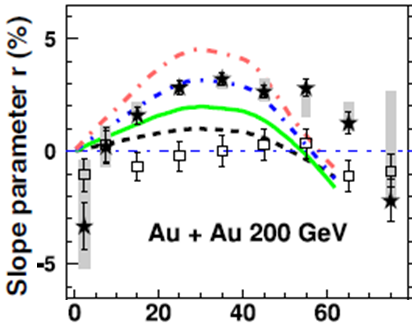 STAR 2015
STAR 2015
57
Potential experimental test of CESE (1)
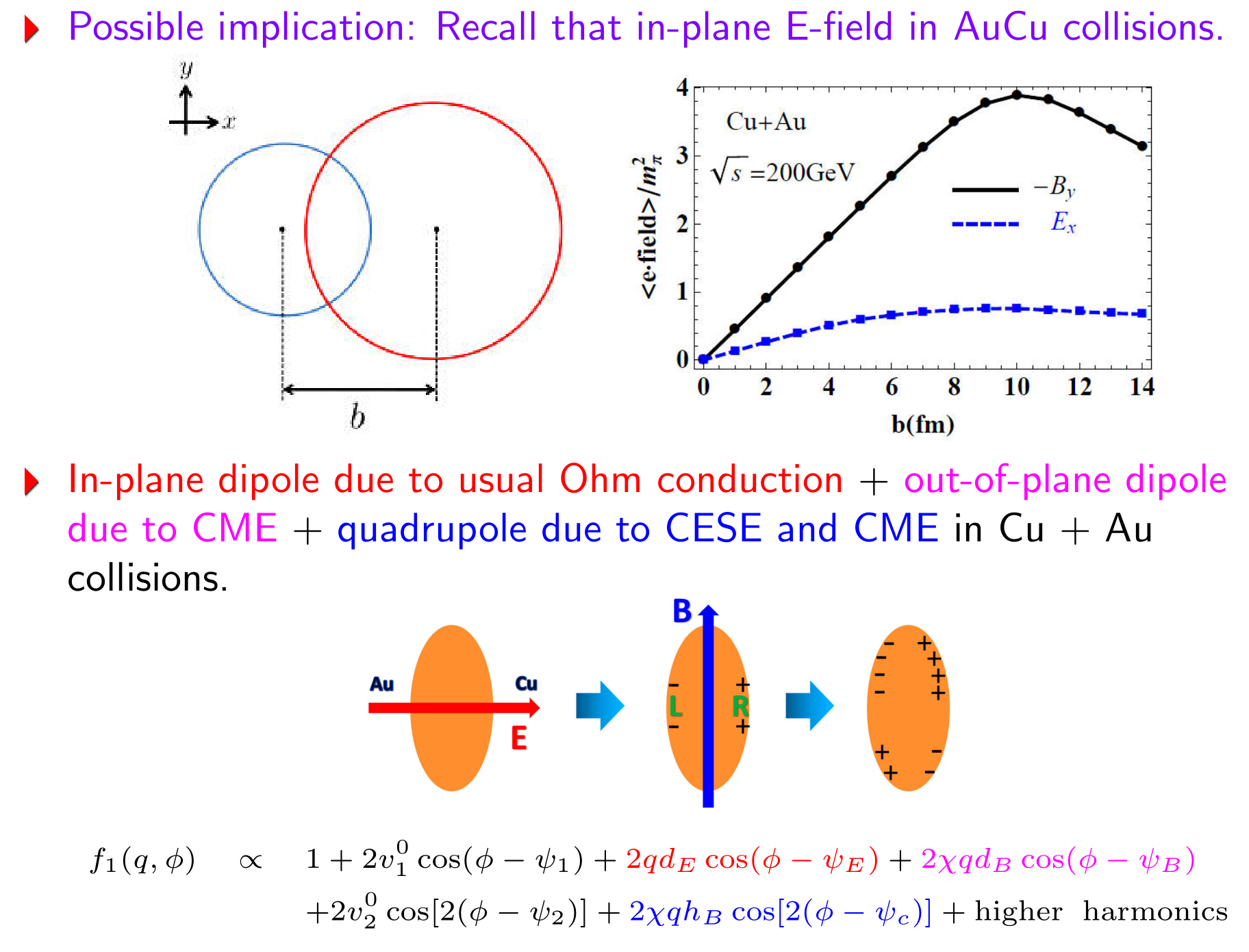 58
Potential experimental test of CESE (2)
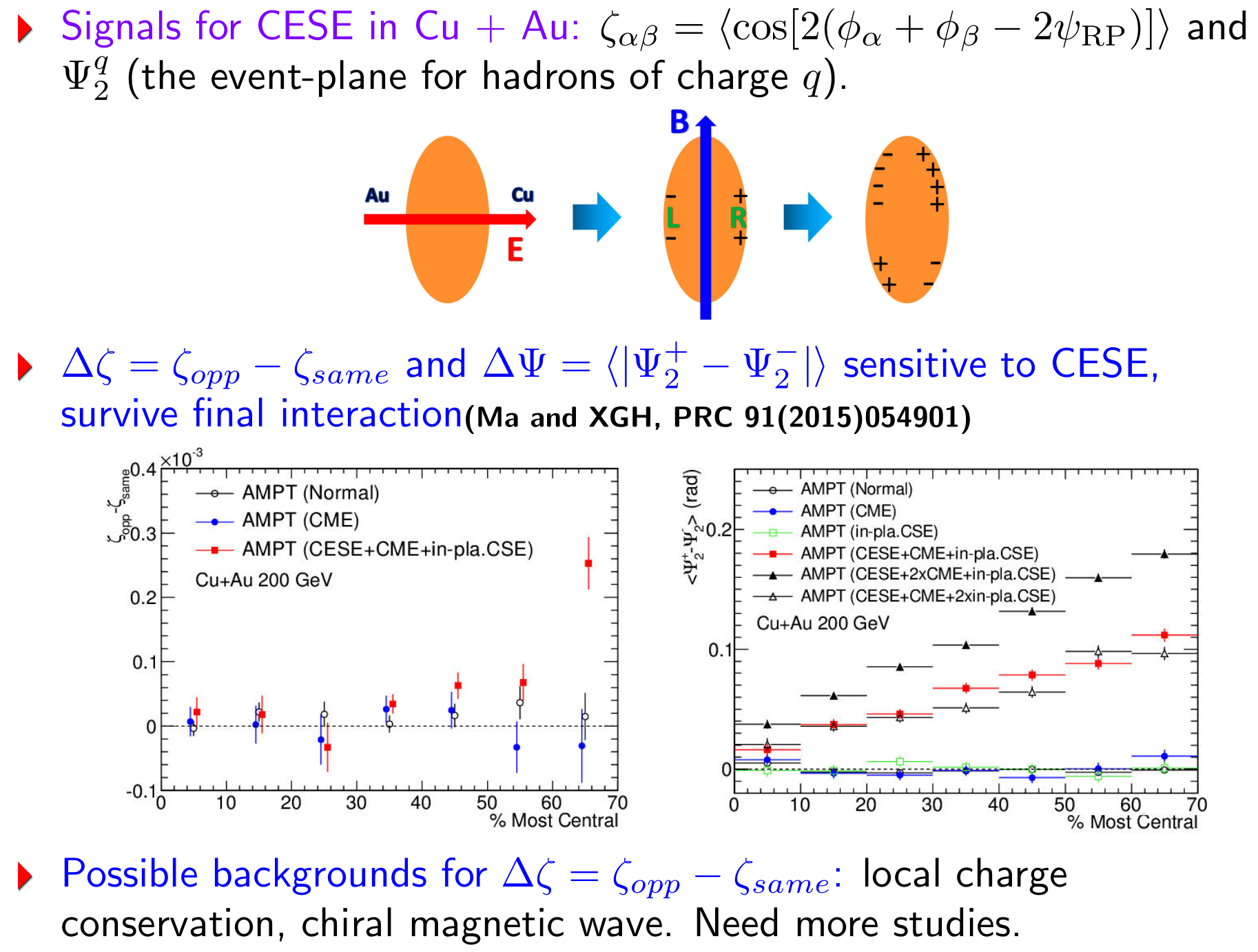 59
Potential experimental test of CVW
Experimental implication: baryon charge quadrupole
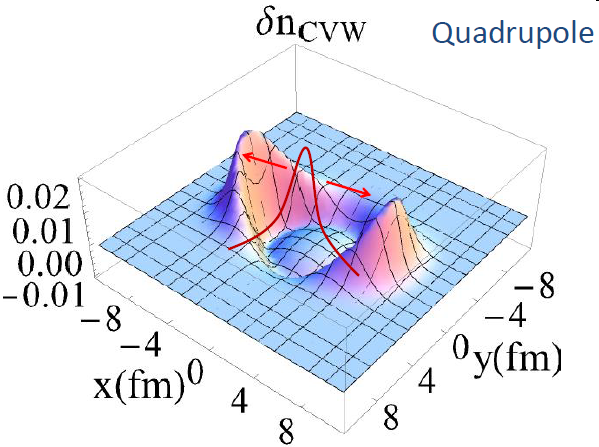 More baryon charges at the tips of the fireball, more antibaryon charges at the center
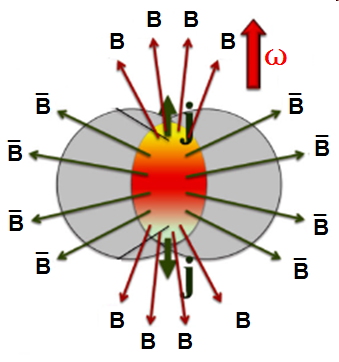 arXiv: 1504.03201
Stronger in-plane radial expansion lets antibaryons get larger elliptic flow than baryons
60
60
Summary
Anomalous chiral transports
Universal phenomena that may happen across a very broad hierarchy of scales.
Temperature
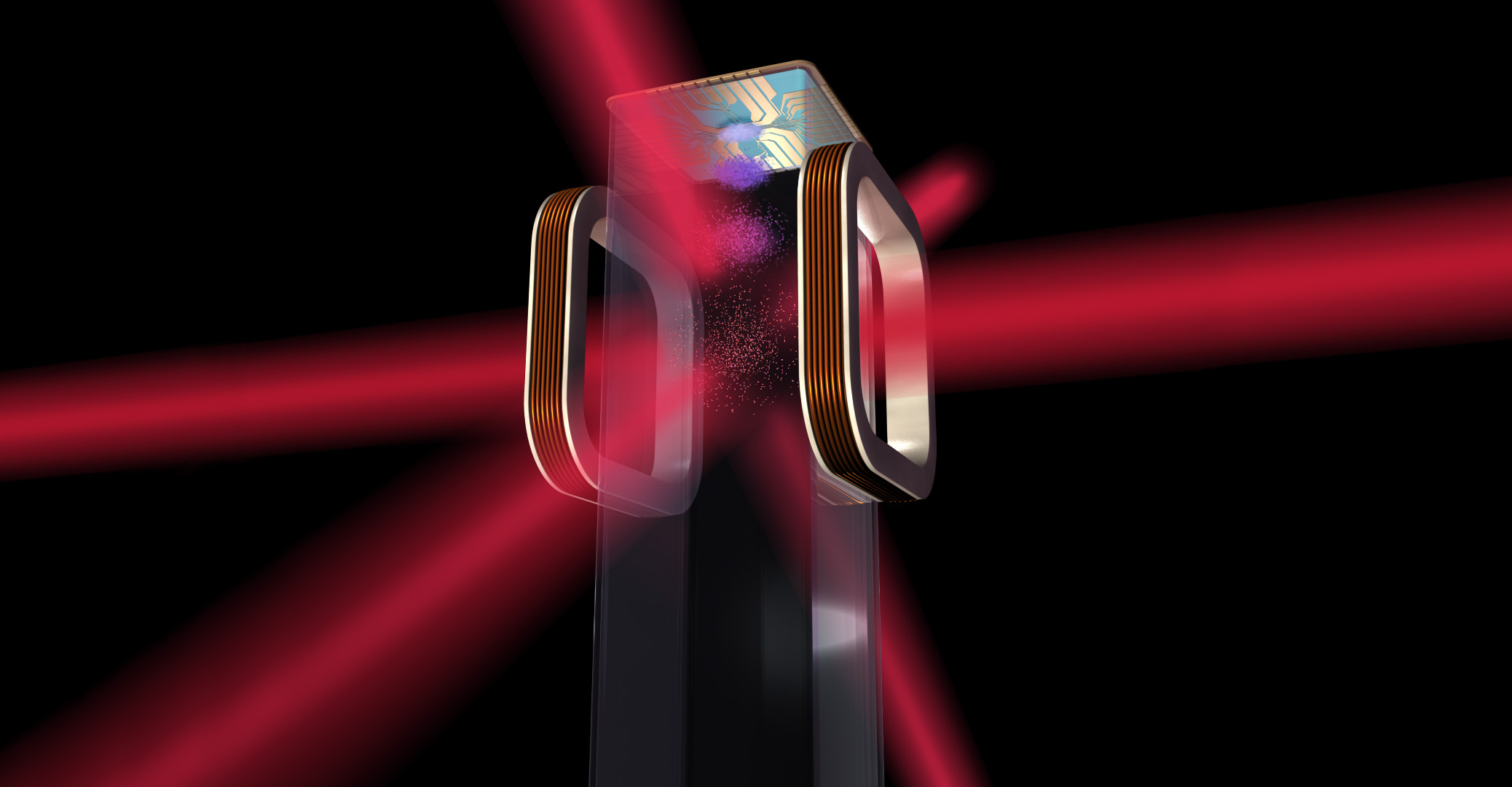 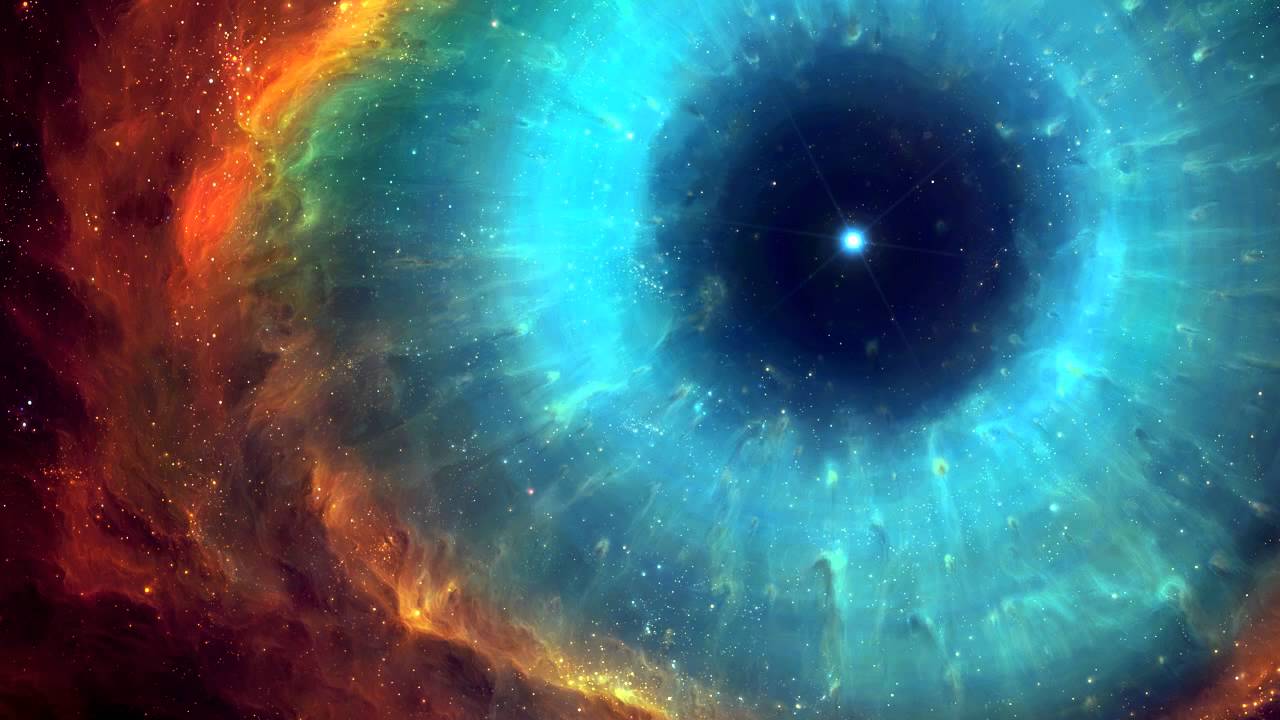 Supernovae
Cold atomic gases
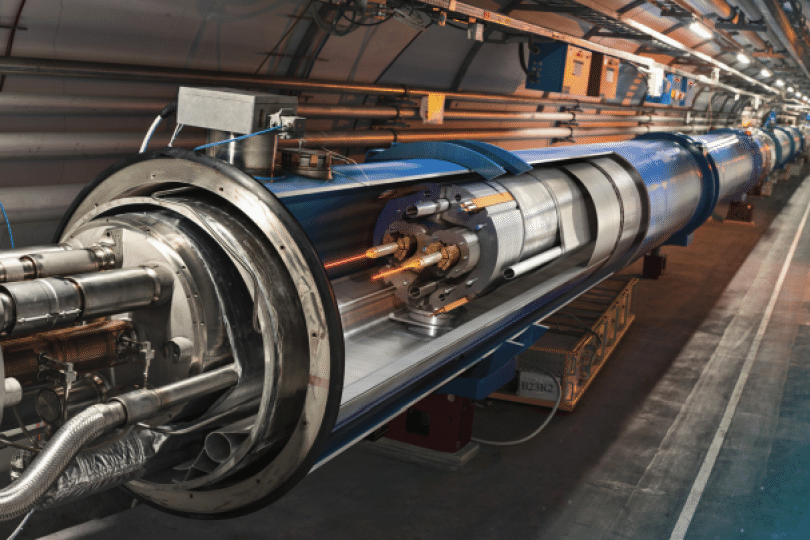 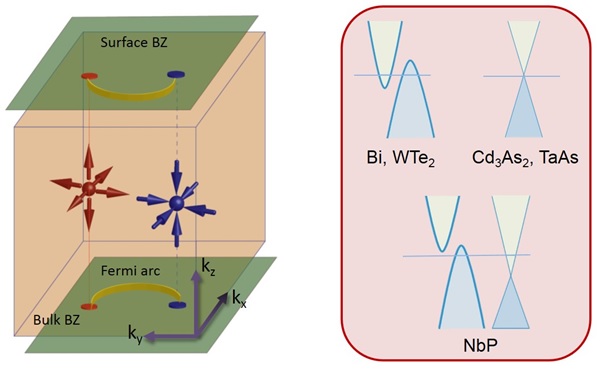 Weyl/Dirac semimetals
Heavy-ion collisions
Electroweak force
Electromagnetic force
Strong force
62
Most ideal fluid
Strongest Magnetic field
Highest temperature
Most vortical fluid
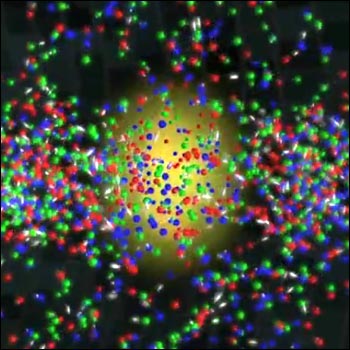 Atomic physics
Condensed matter
Cosmology
Astrophysics
Fluid mechanics
63